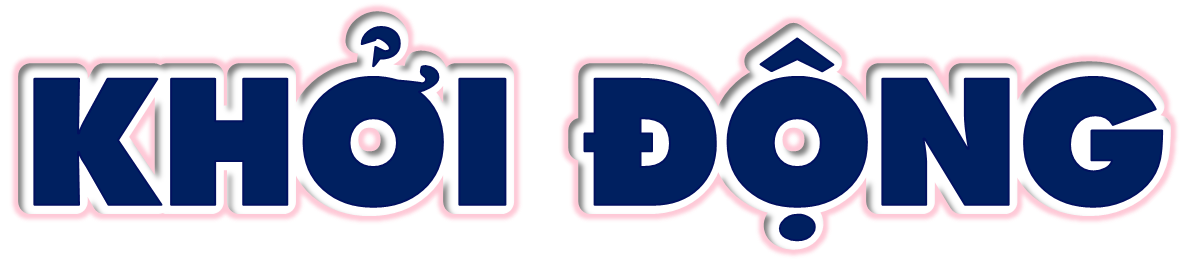 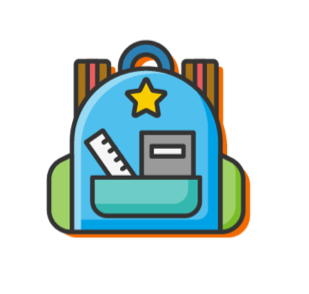 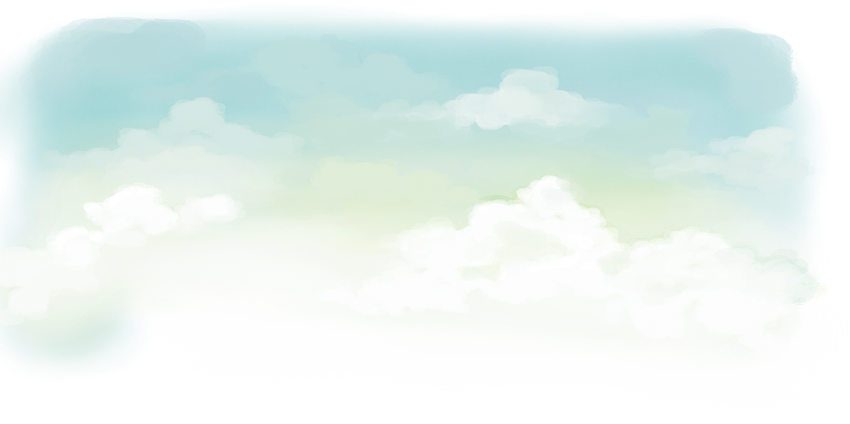 [Speaker Notes: Thiết kế: Hương Thảo – Zalo 0972.115.126. Các nick khác đều là giả mạo, ăn cắp chất xám.
Facebook: https://www.facebook.com/huongthaoGADT]
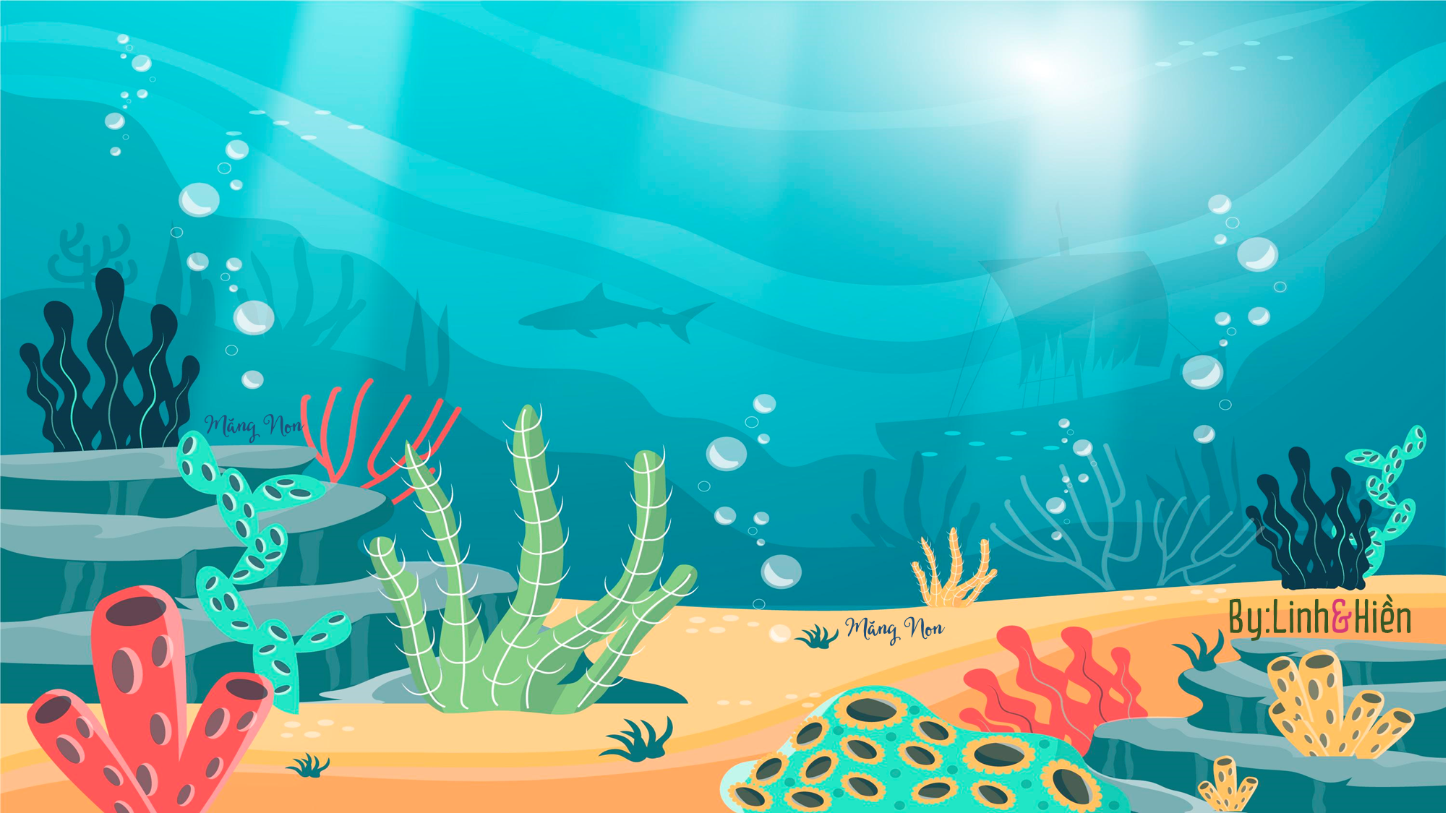 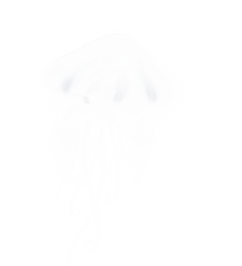 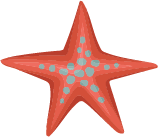 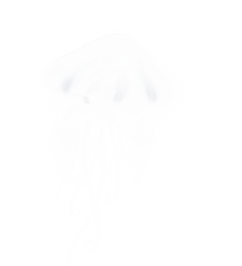 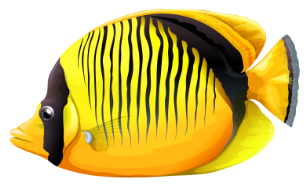 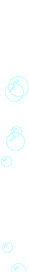 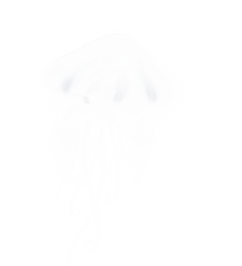 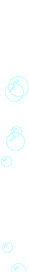 KHO BÁU ĐẠI DƯƠNG
KHO BÁU ĐẠI DƯƠNG
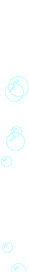 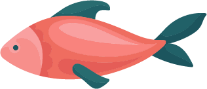 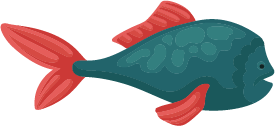 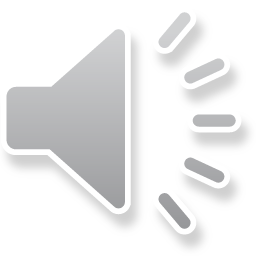 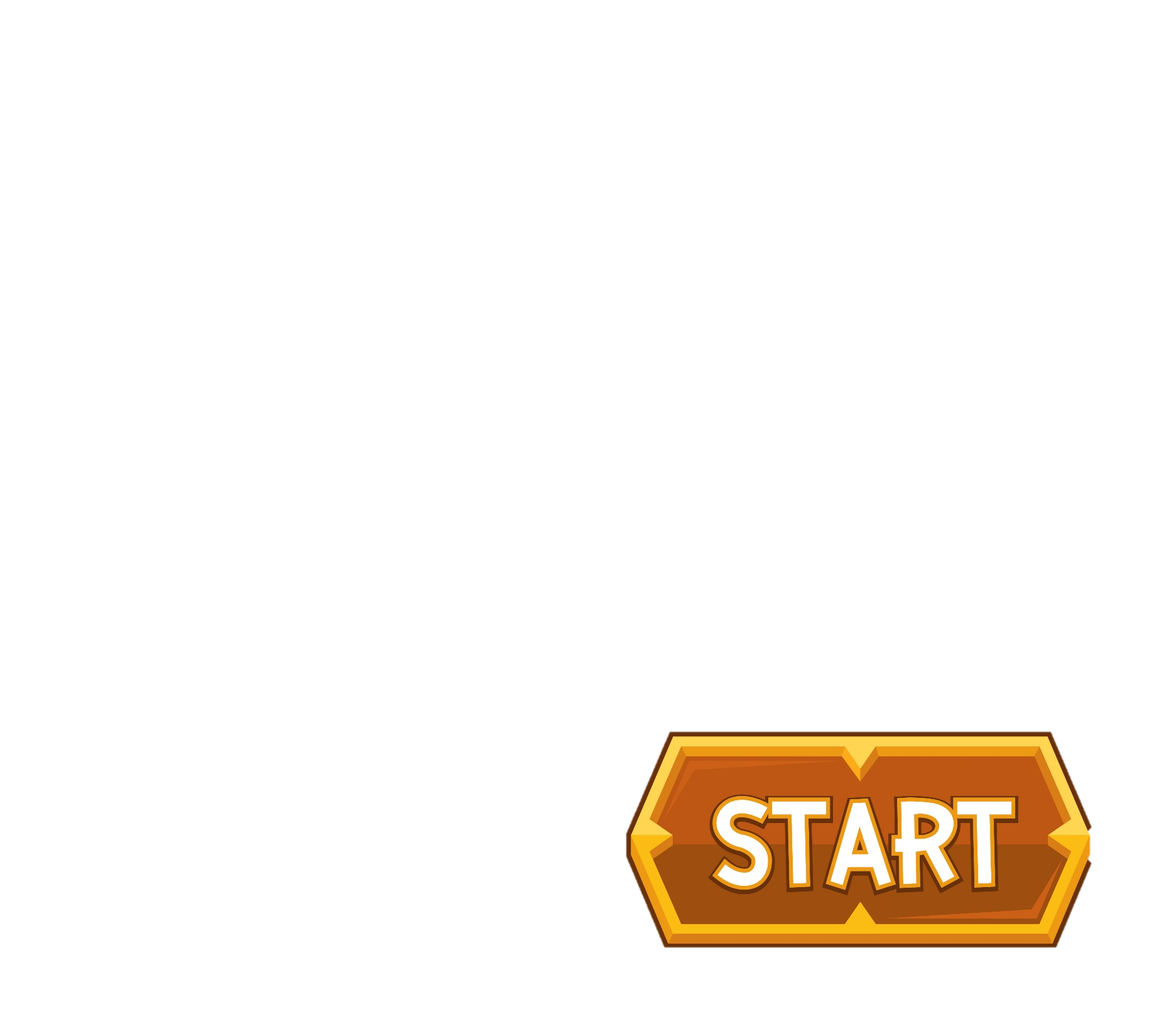 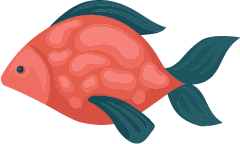 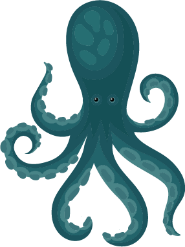 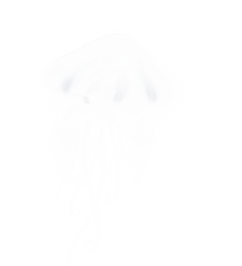 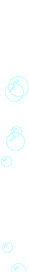 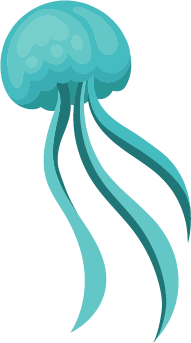 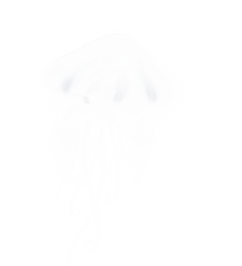 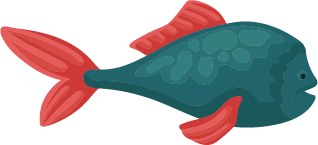 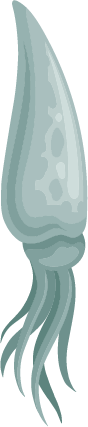 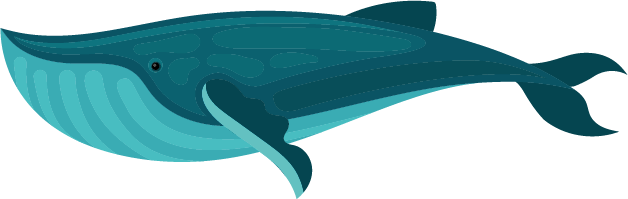 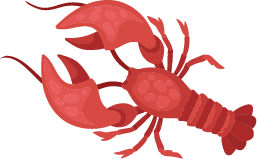 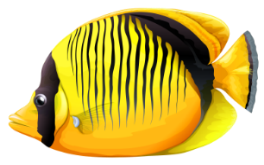 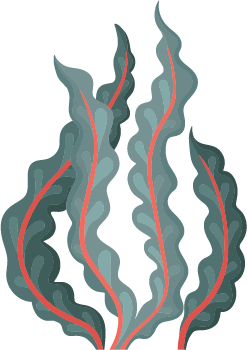 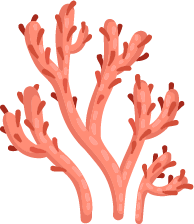 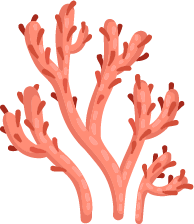 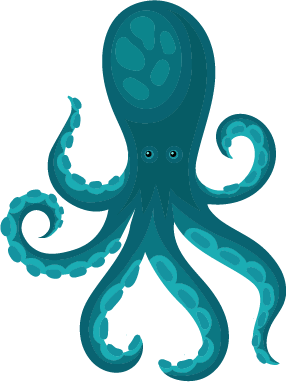 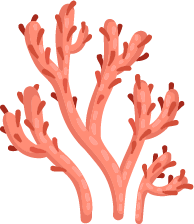 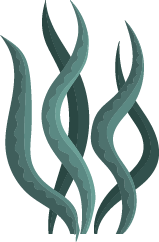 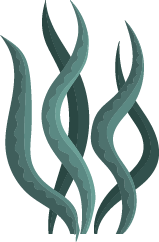 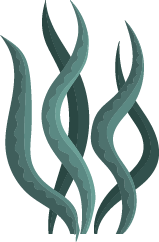 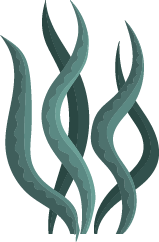 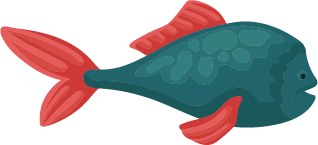 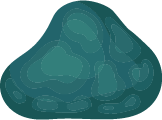 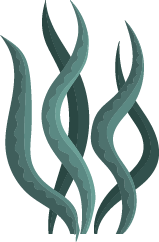 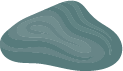 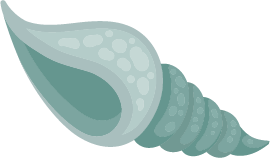 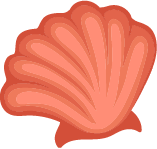 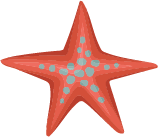 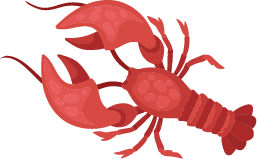 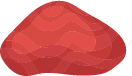 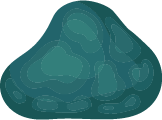 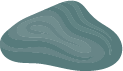 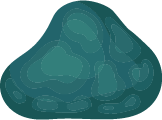 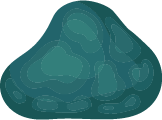 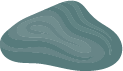 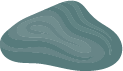 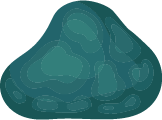 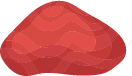 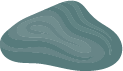 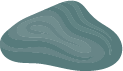 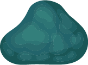 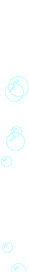 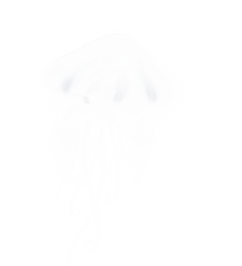 Học tiếp
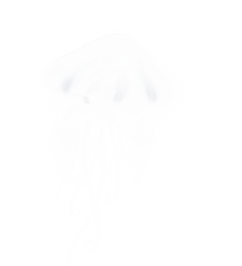 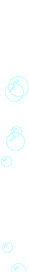 Treasure hunt
Treasure hunt
Treasure hunt
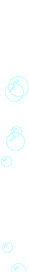 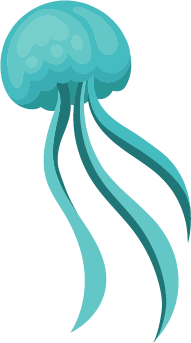 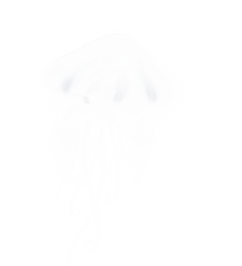 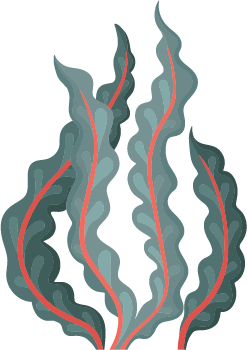 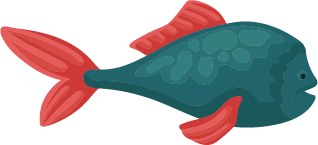 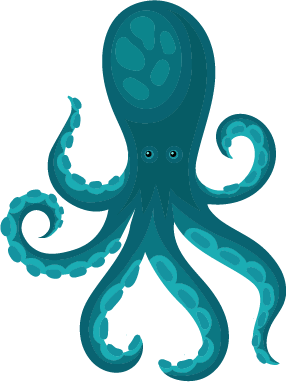 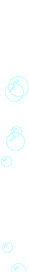 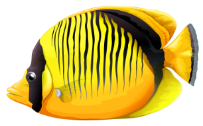 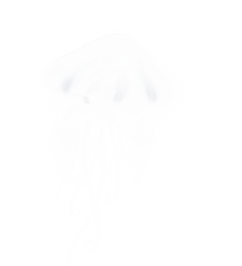 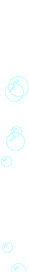 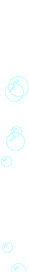 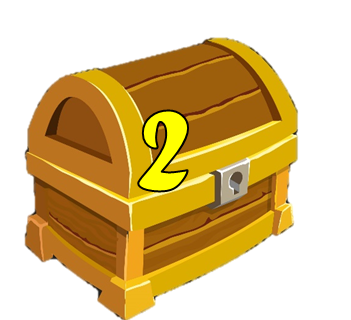 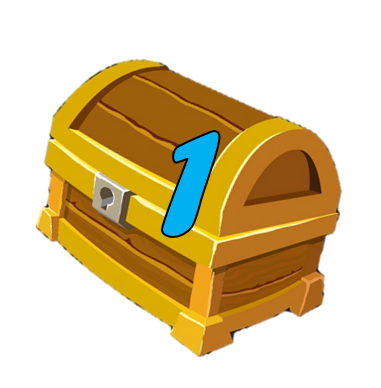 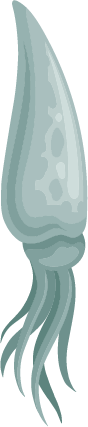 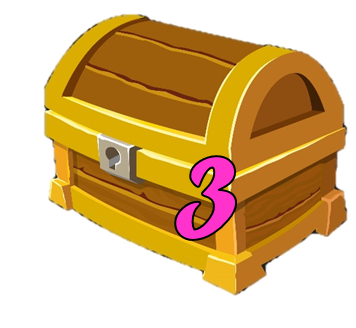 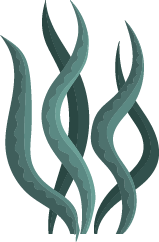 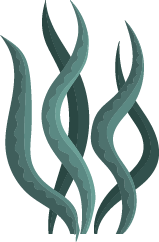 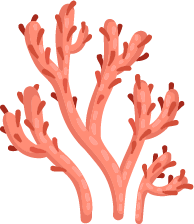 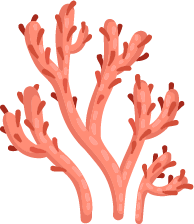 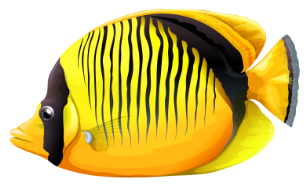 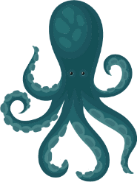 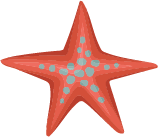 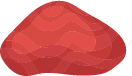 [Speaker Notes: Nhấn vào hòm kho báu để đến câu hỏi.
Nhấn vàomũi tên để đến bài mới
.]
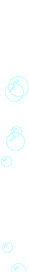 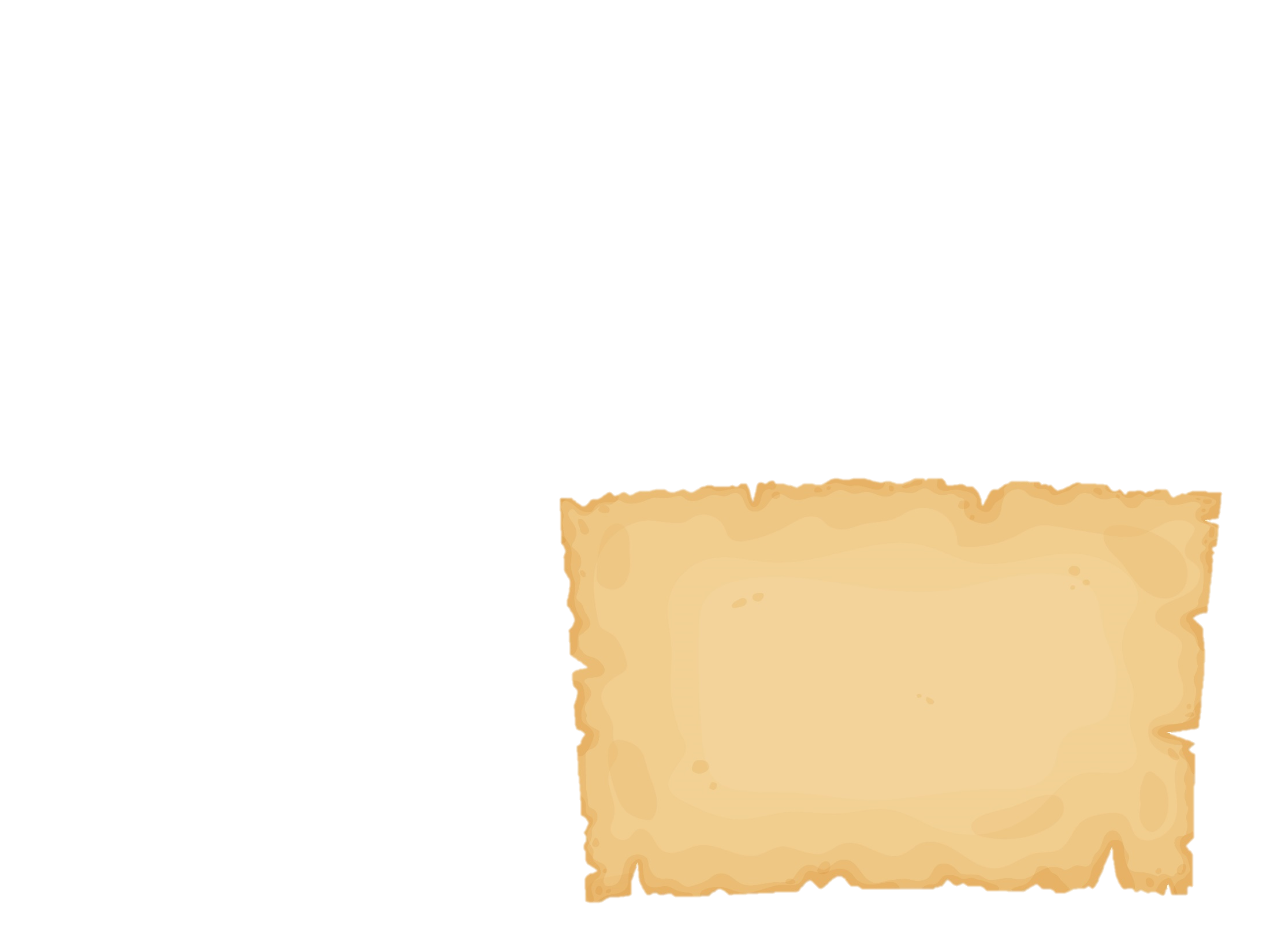 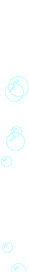 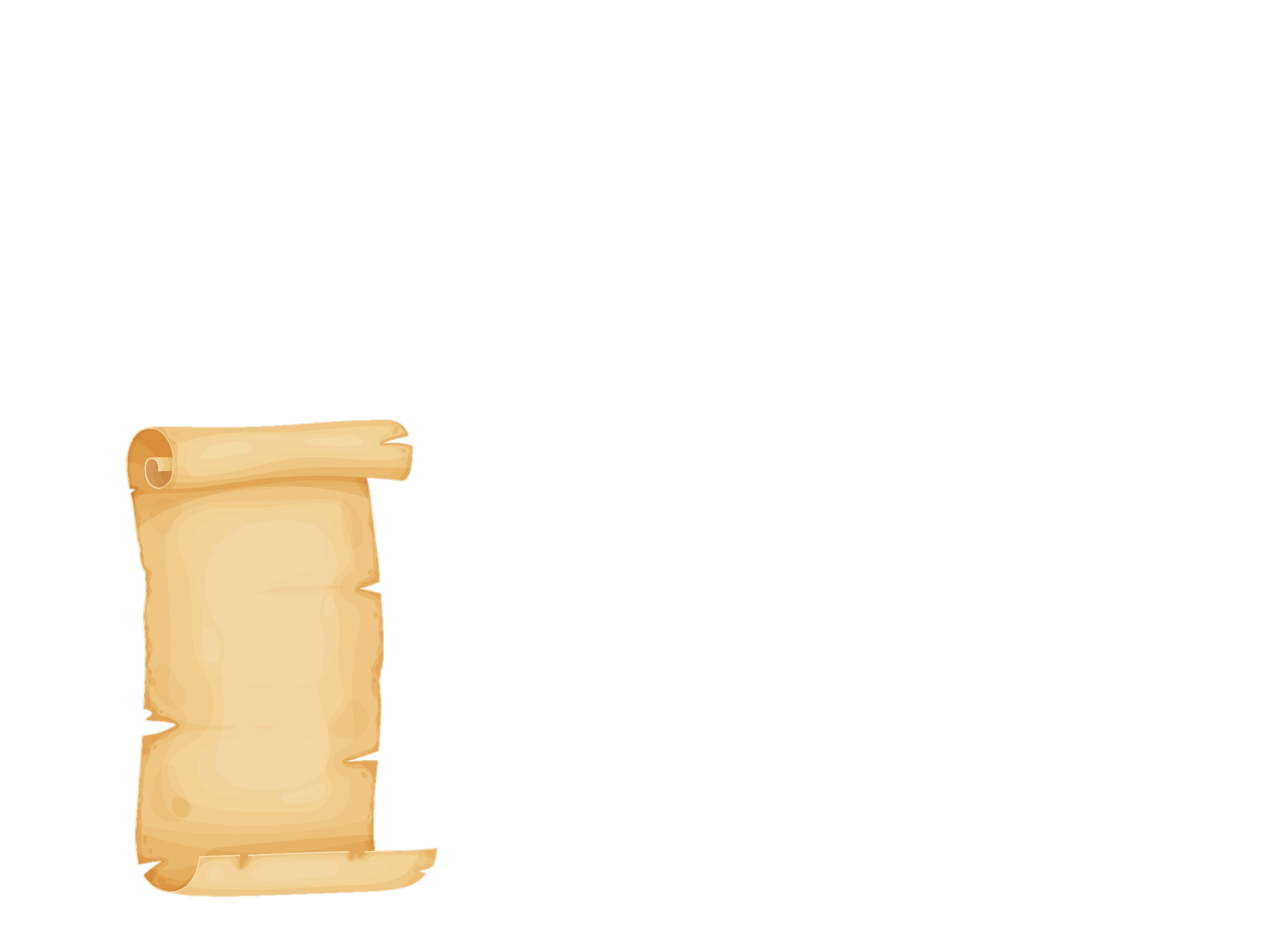 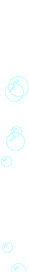 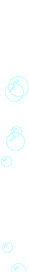 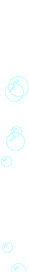 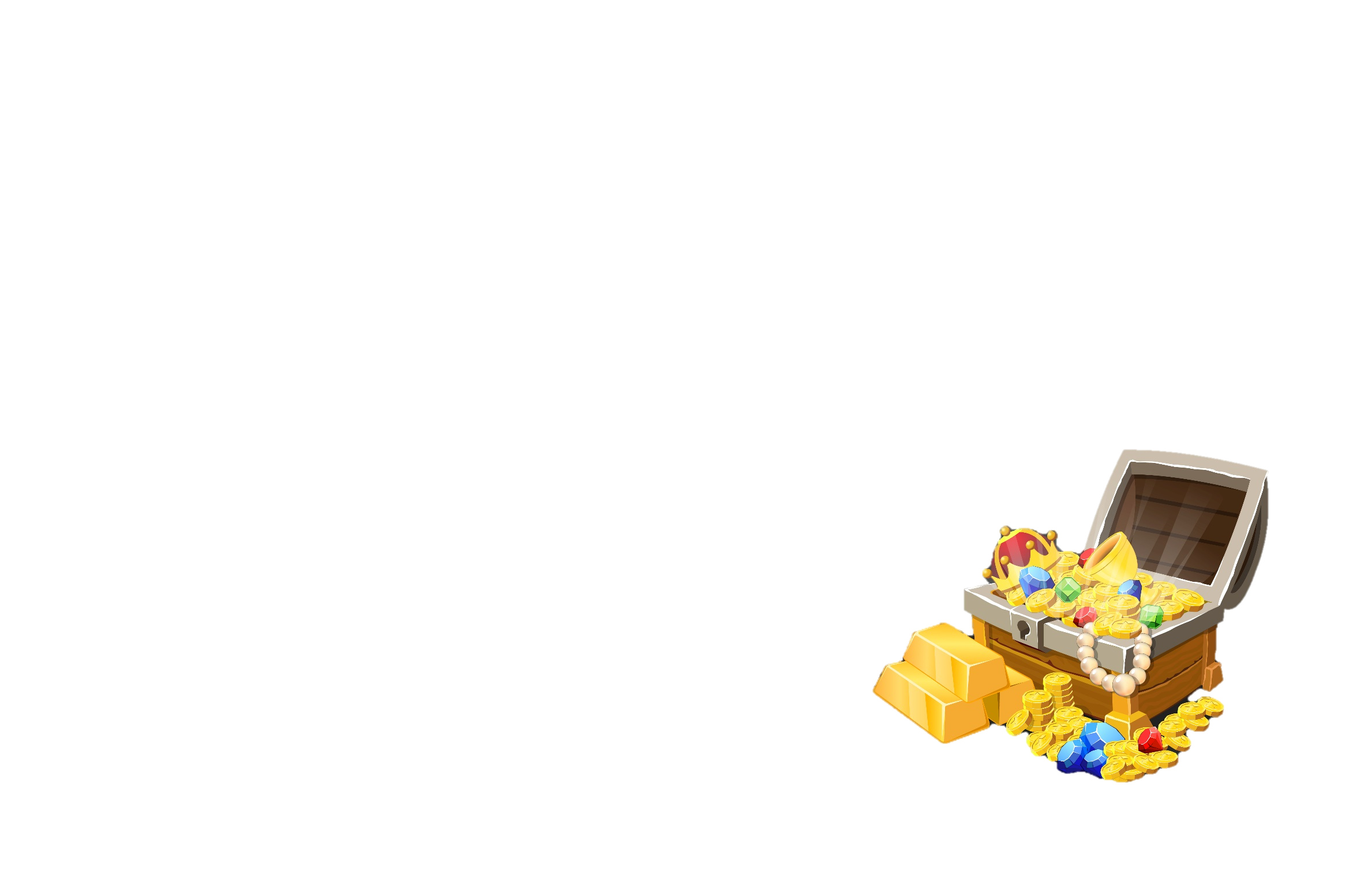 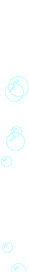 [Speaker Notes: Nhấn vào mũi tên góc phải quay lại trò chơi Treasure Hunt]
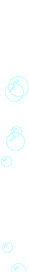 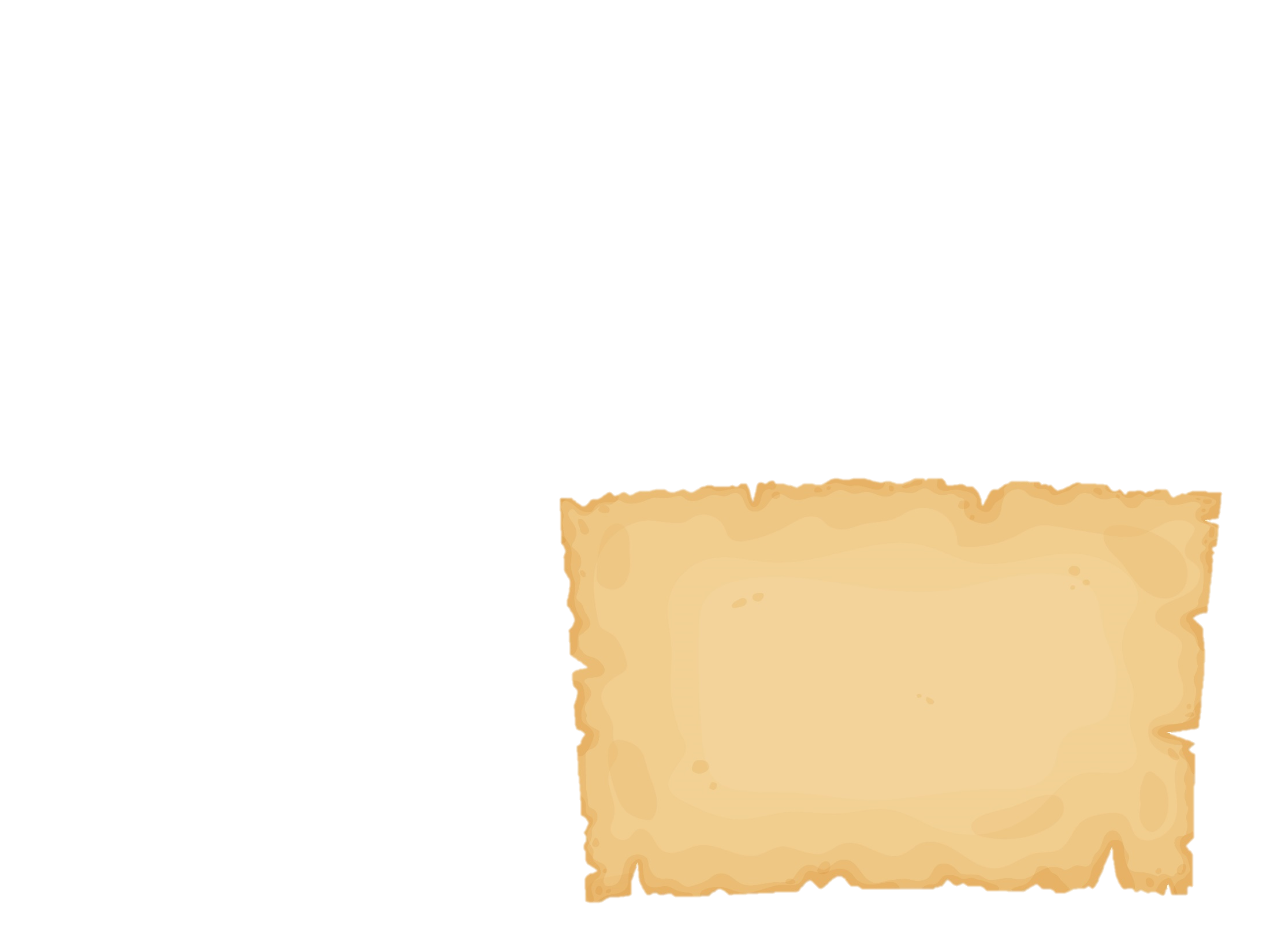 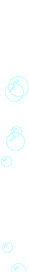 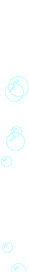 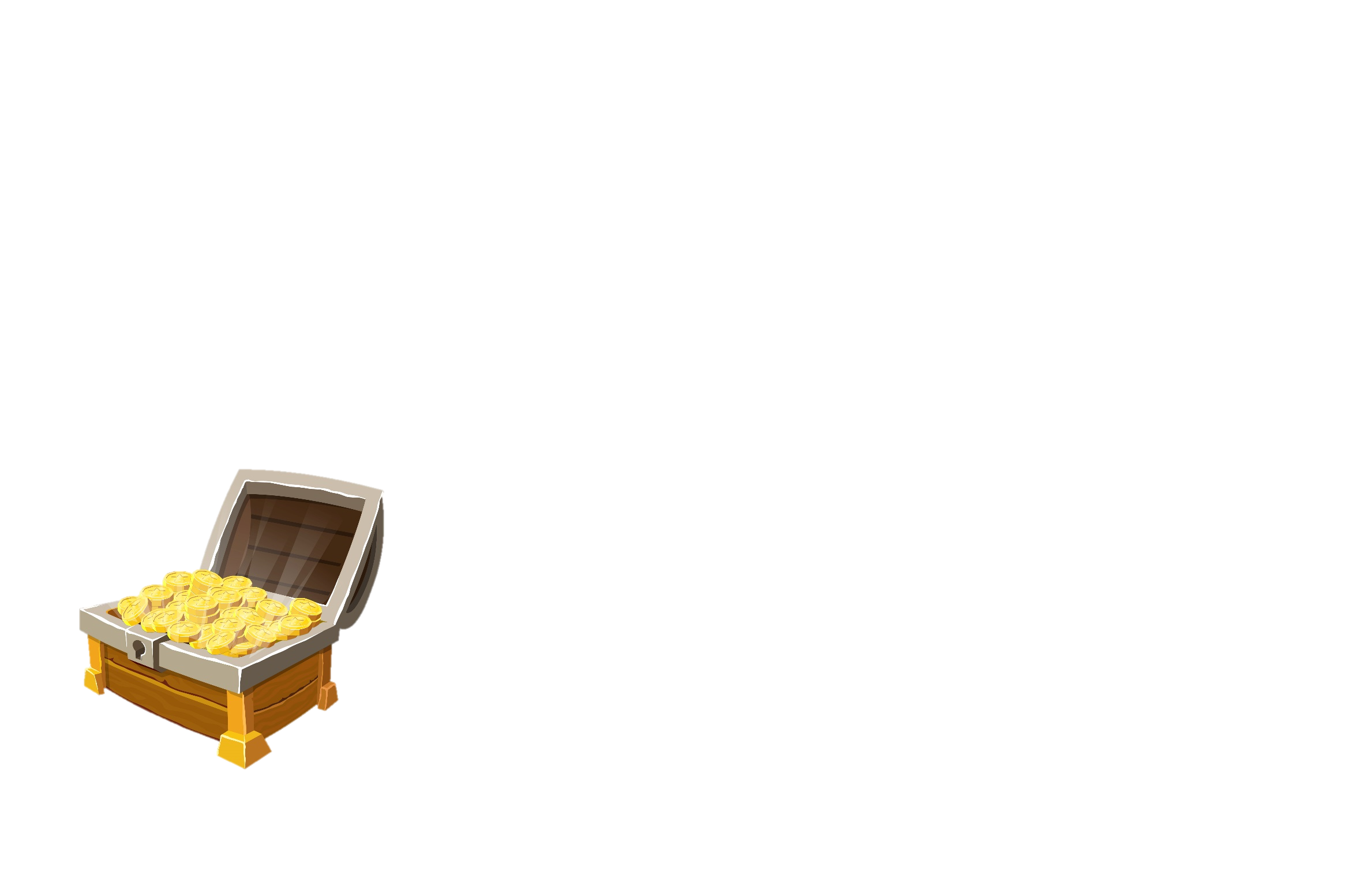 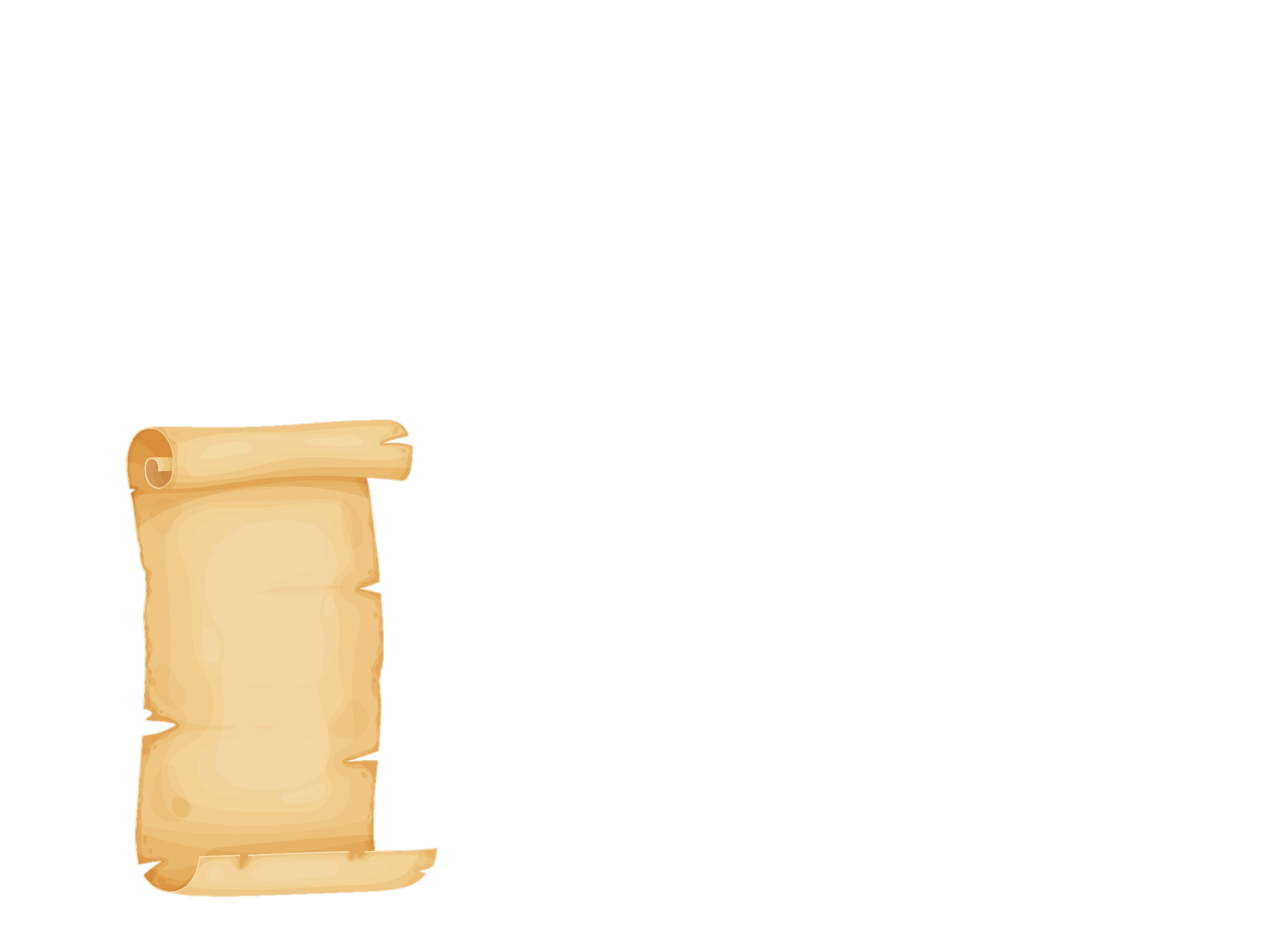 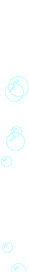 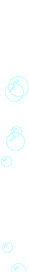 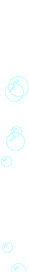 [Speaker Notes: Nhấn vào mũi tên góc phải quay lại trò chơi Treasure Hunt]
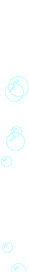 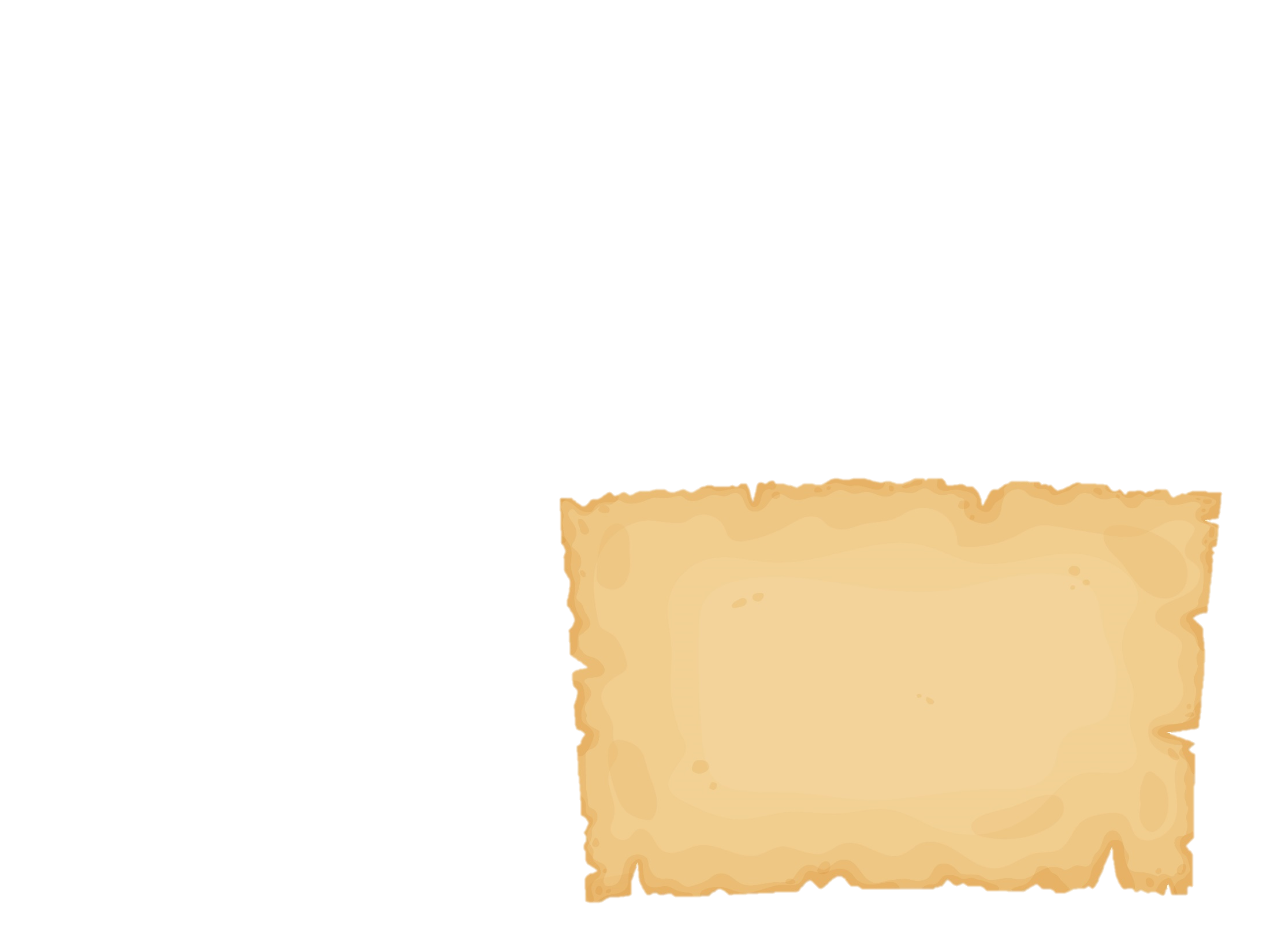 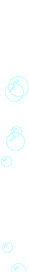 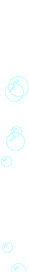 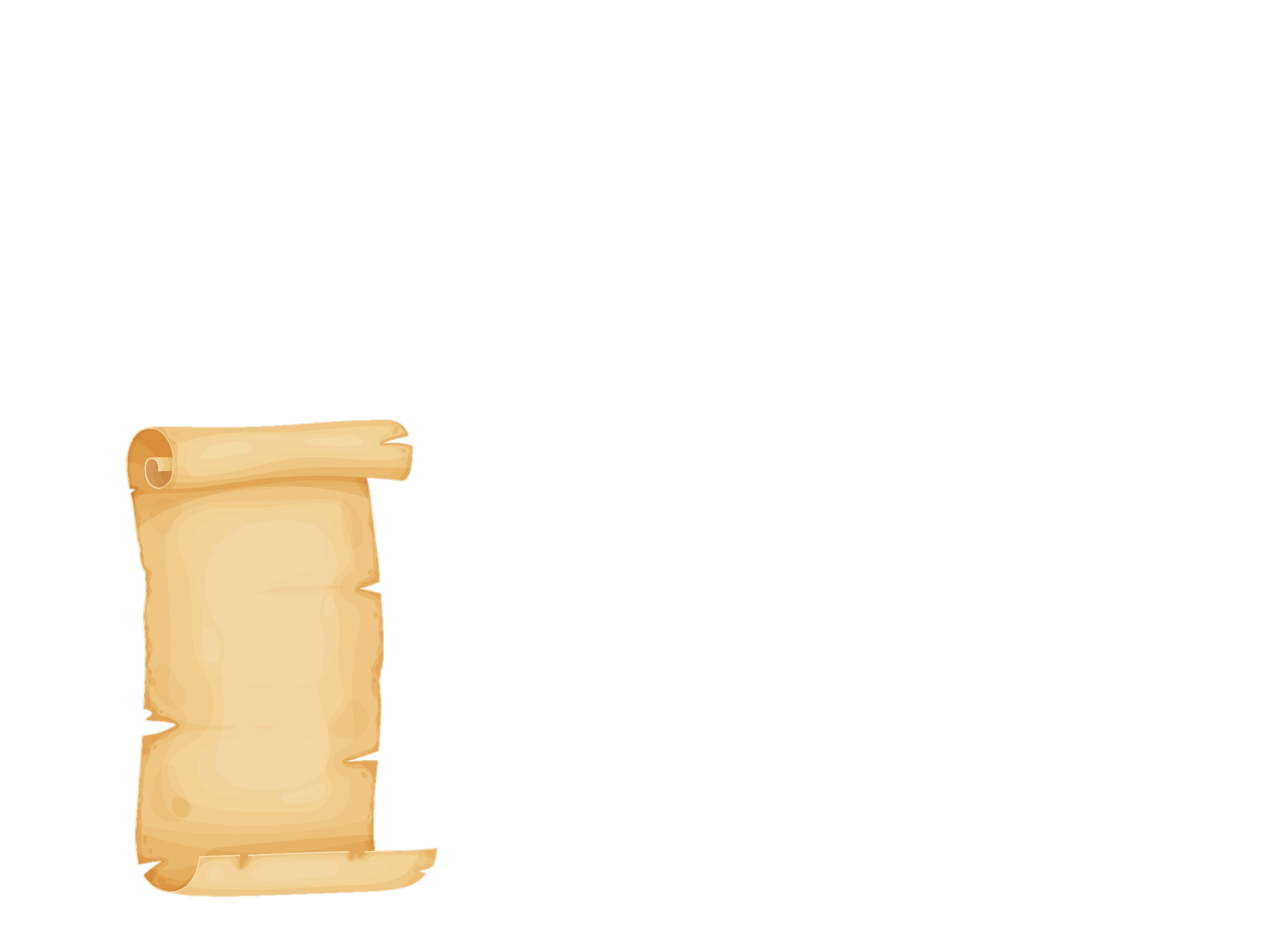 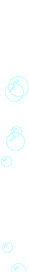 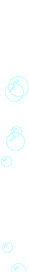 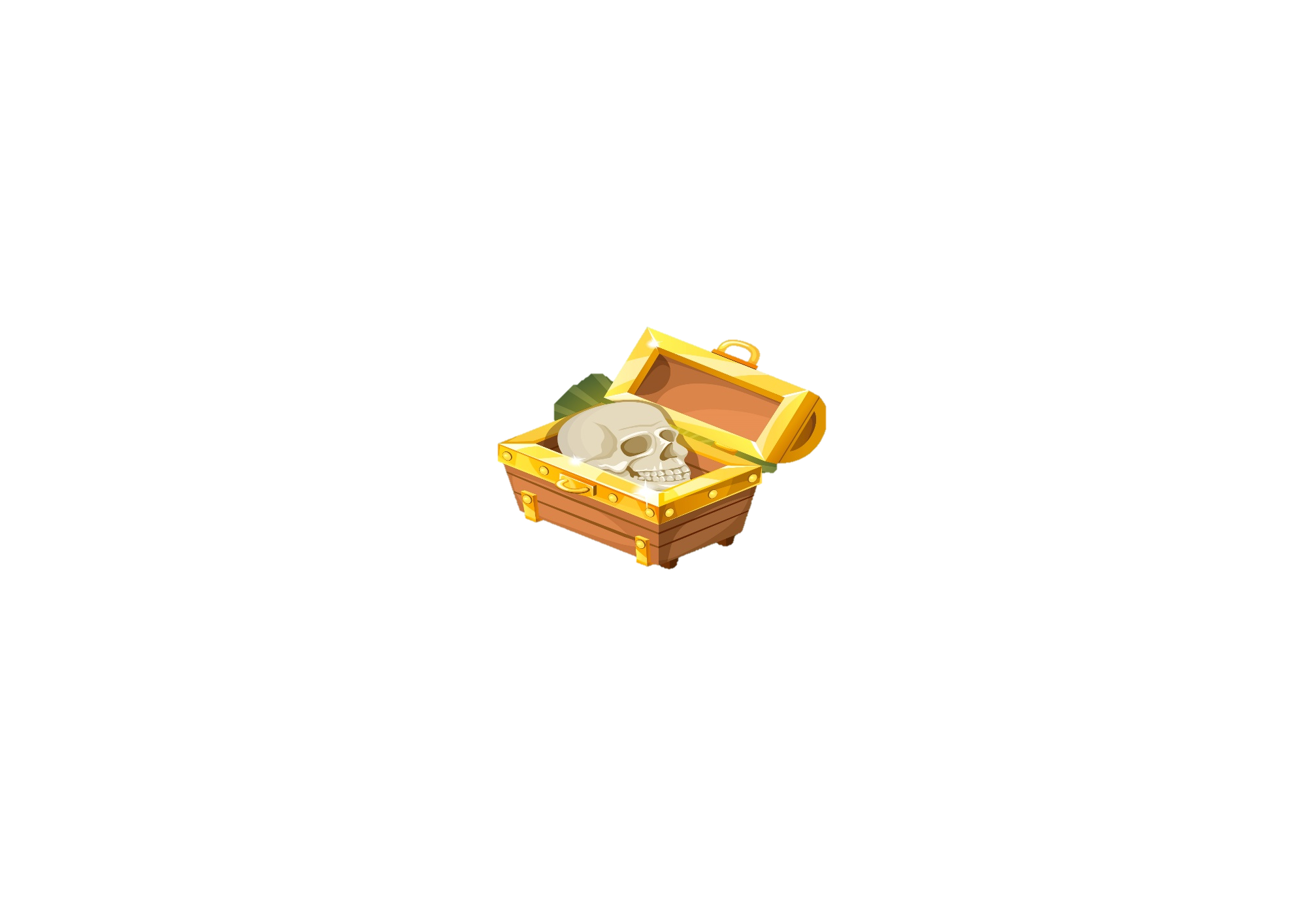 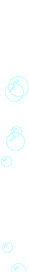 [Speaker Notes: Nhấn vào mũi tên góc phải quay lại trò chơi Treasure Hunt]
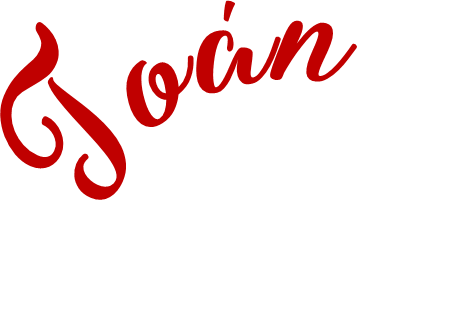 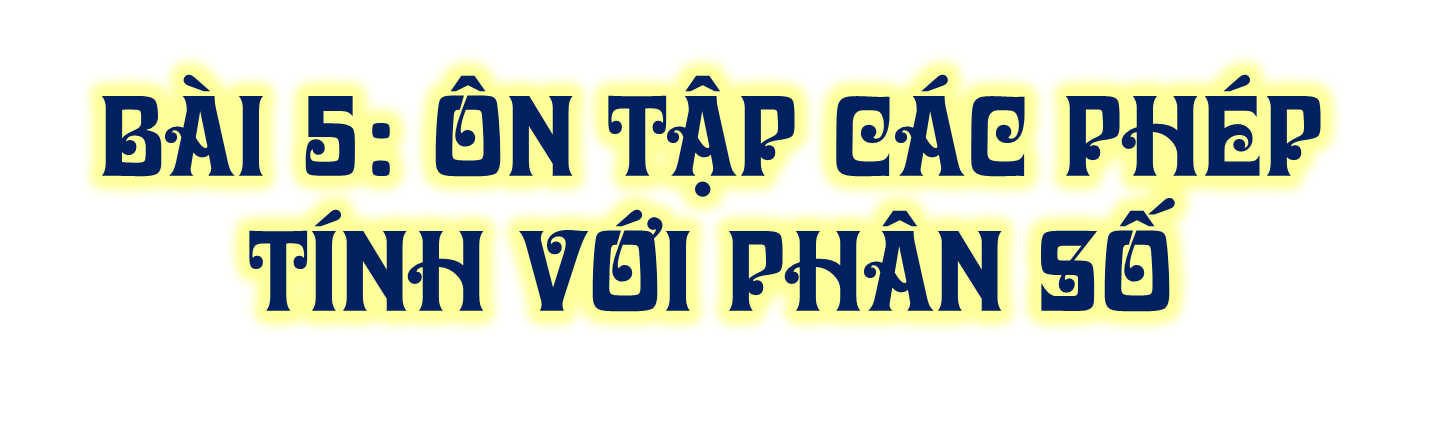 [Speaker Notes: Thiết kế: Hương Thảo – Zalo 0972.115.126. Các nick khác đều là giả mạo, ăn cắp chất xám.
Facebook: https://www.facebook.com/huongthaoGADT]
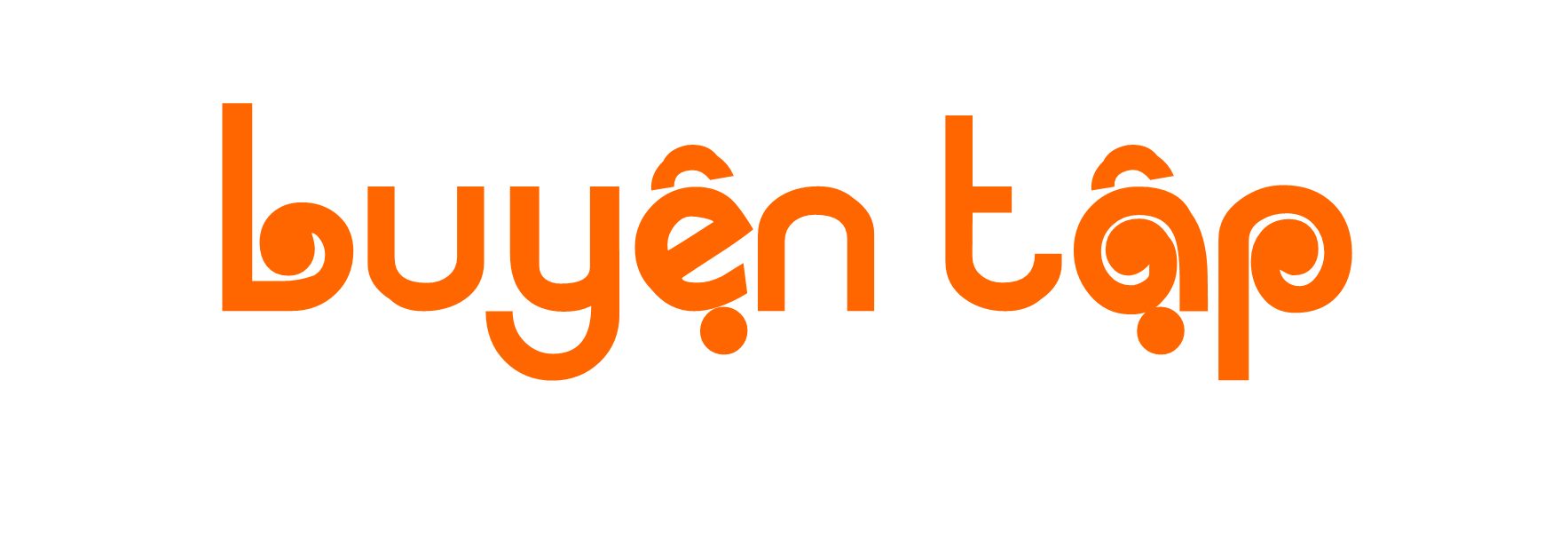 1
Tính
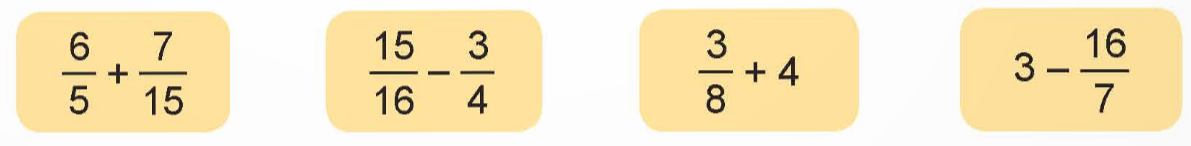 [Speaker Notes: Thiết kế: Hương Thảo – Zalo 0972.115.126. Các nick khác đều là giả mạo, ăn cắp chất xám.
Facebook: https://www.facebook.com/huongthaoGADT]
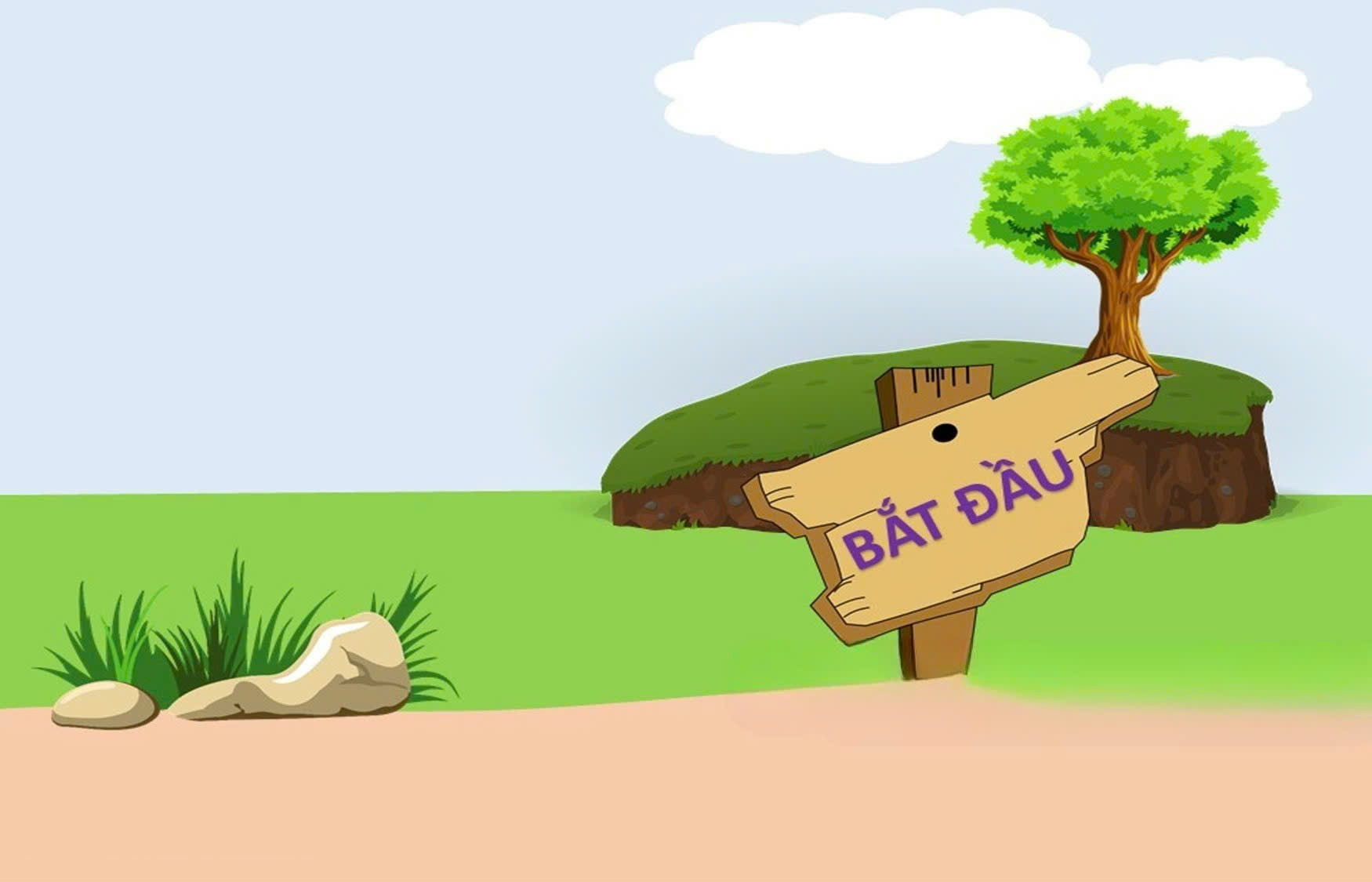 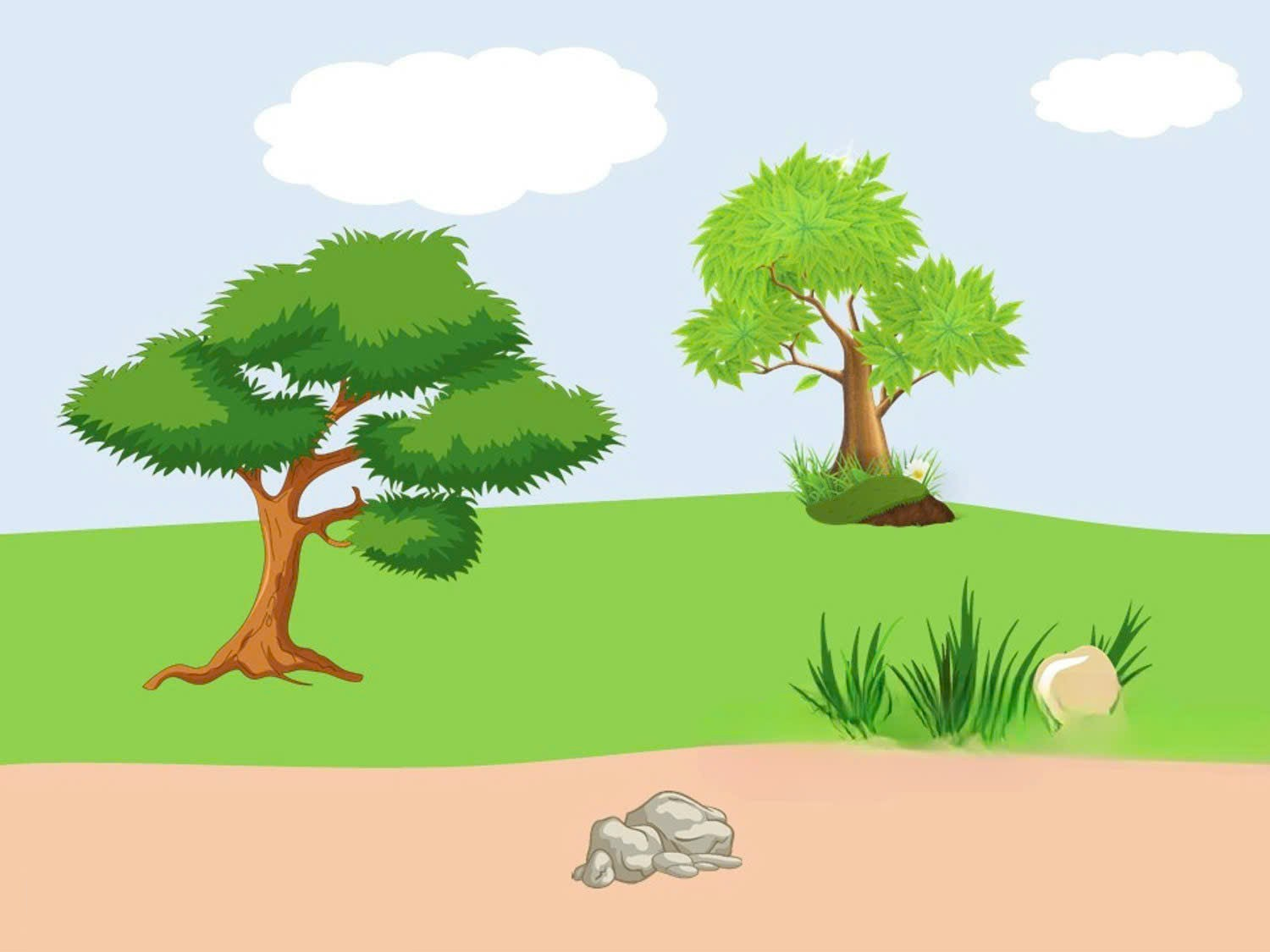 VƯỢT CHƯỚNG
NGẠI VẬT
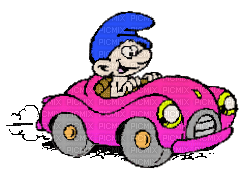 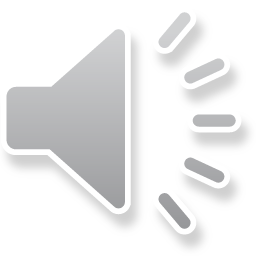 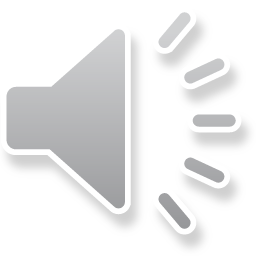 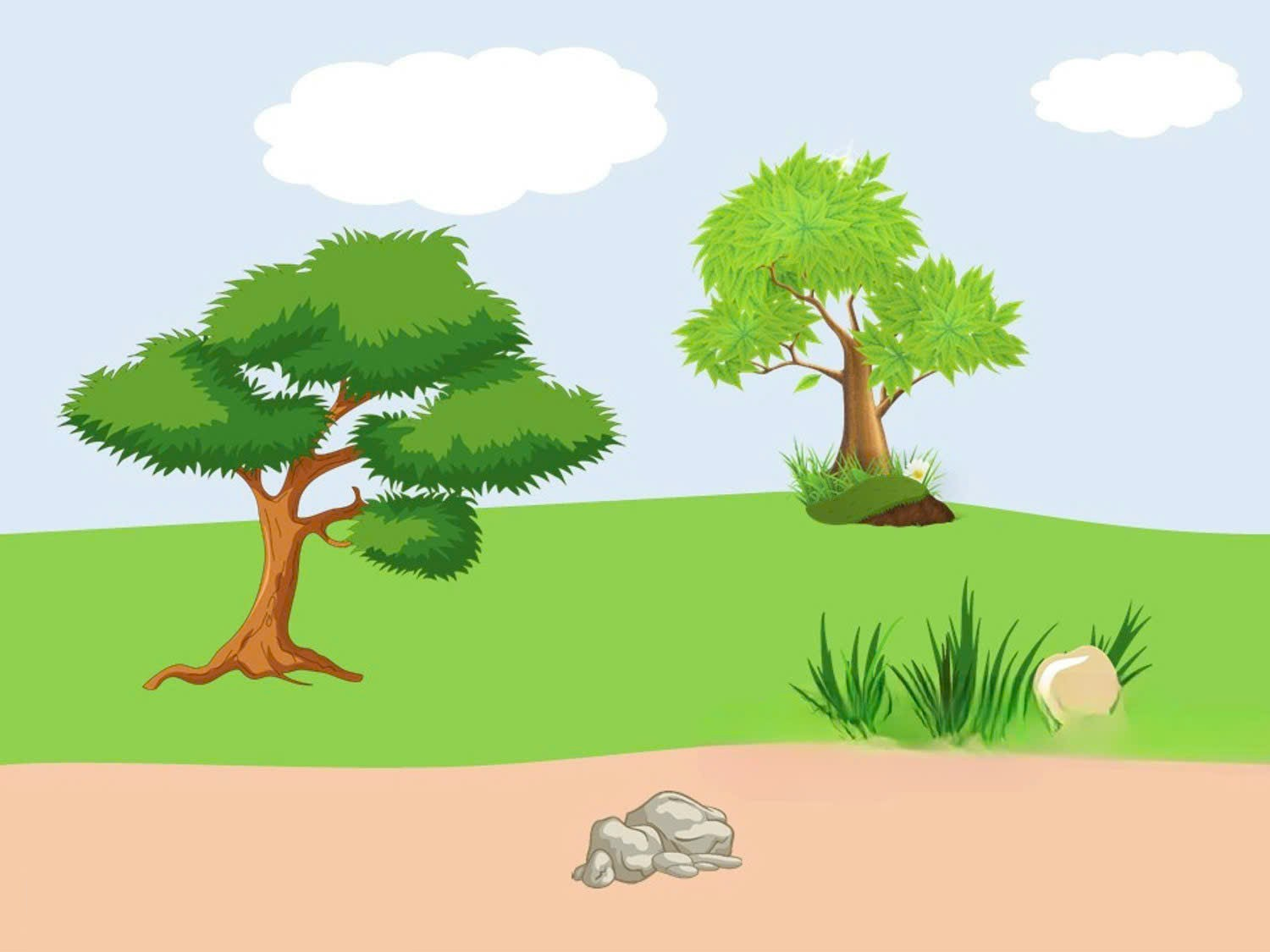 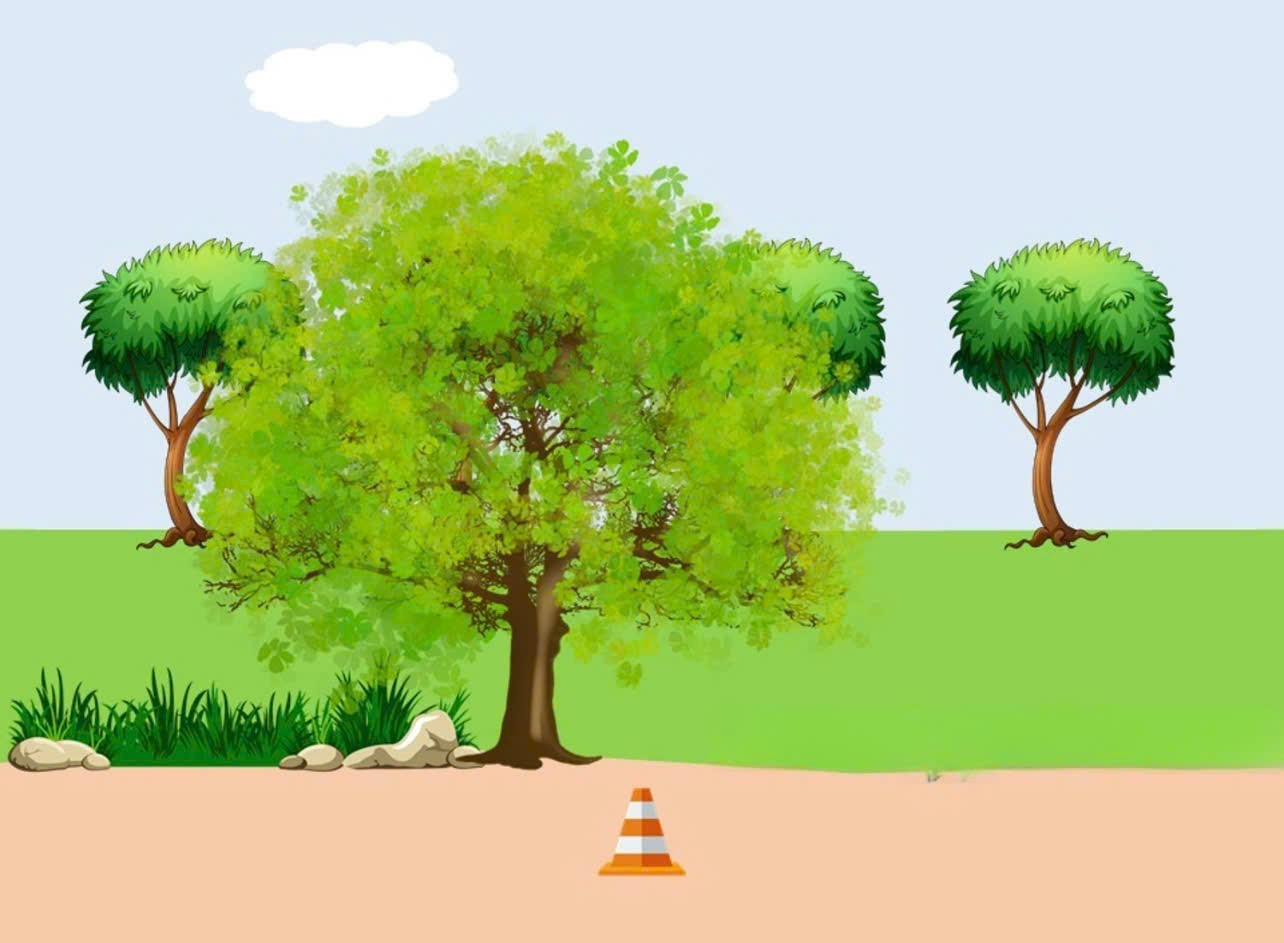 Không trả lời được thì mình giúp cho để qua vòng nhé!
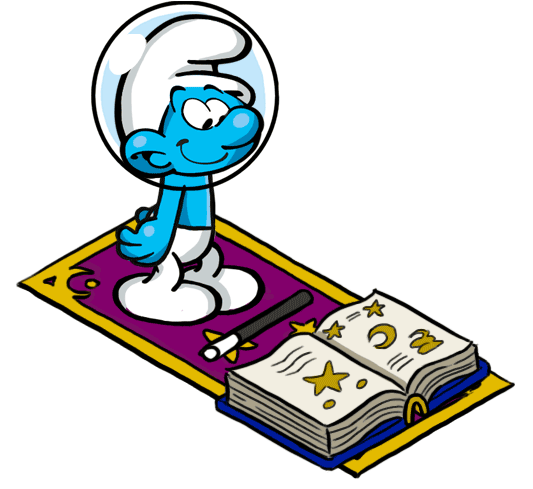 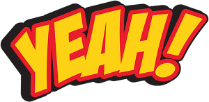 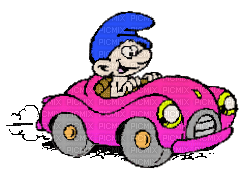 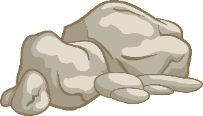 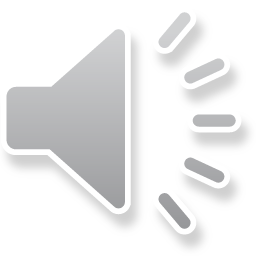 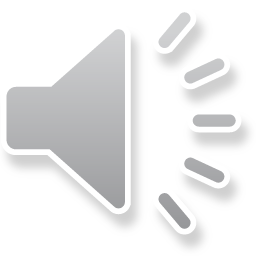 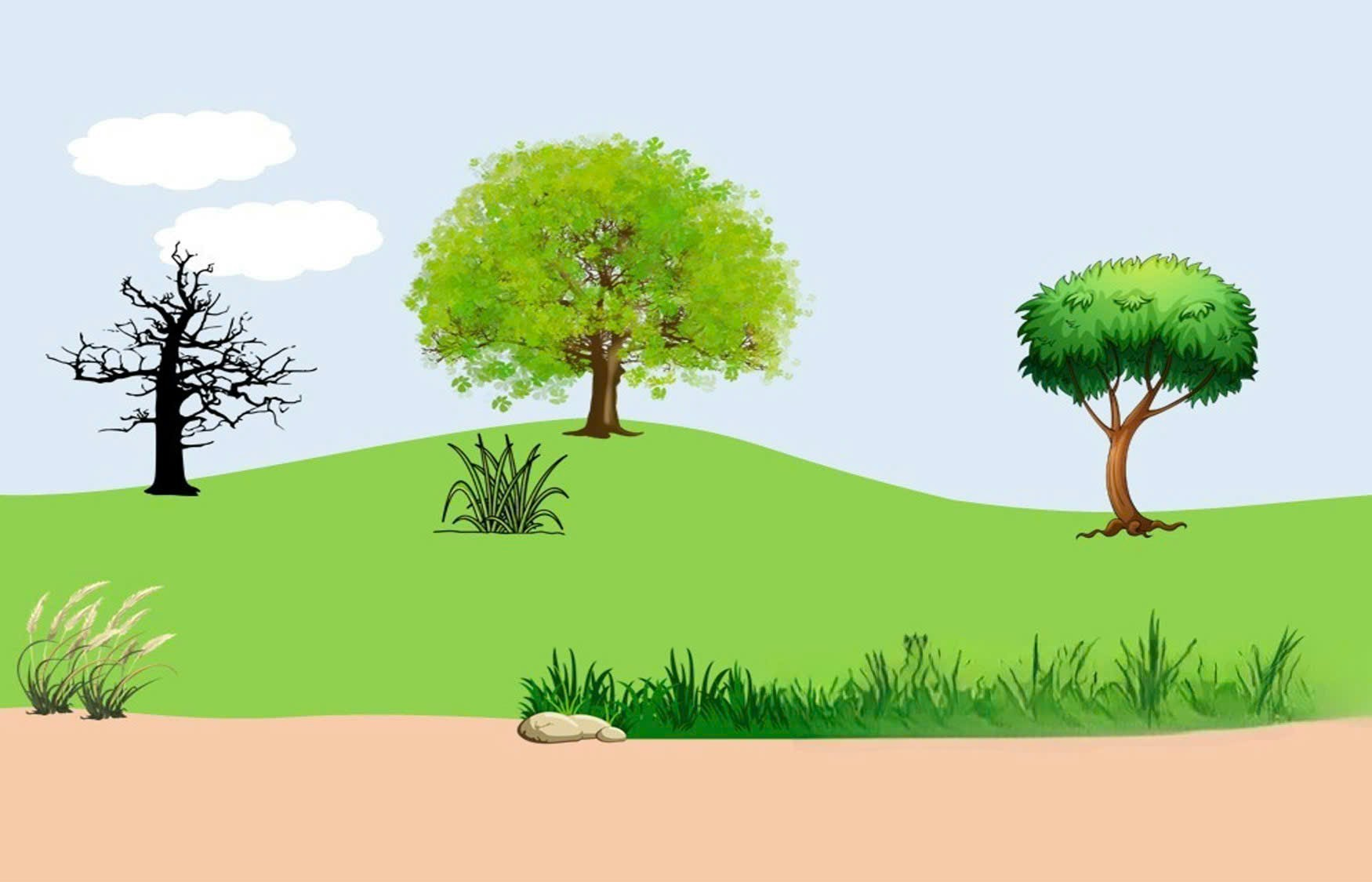 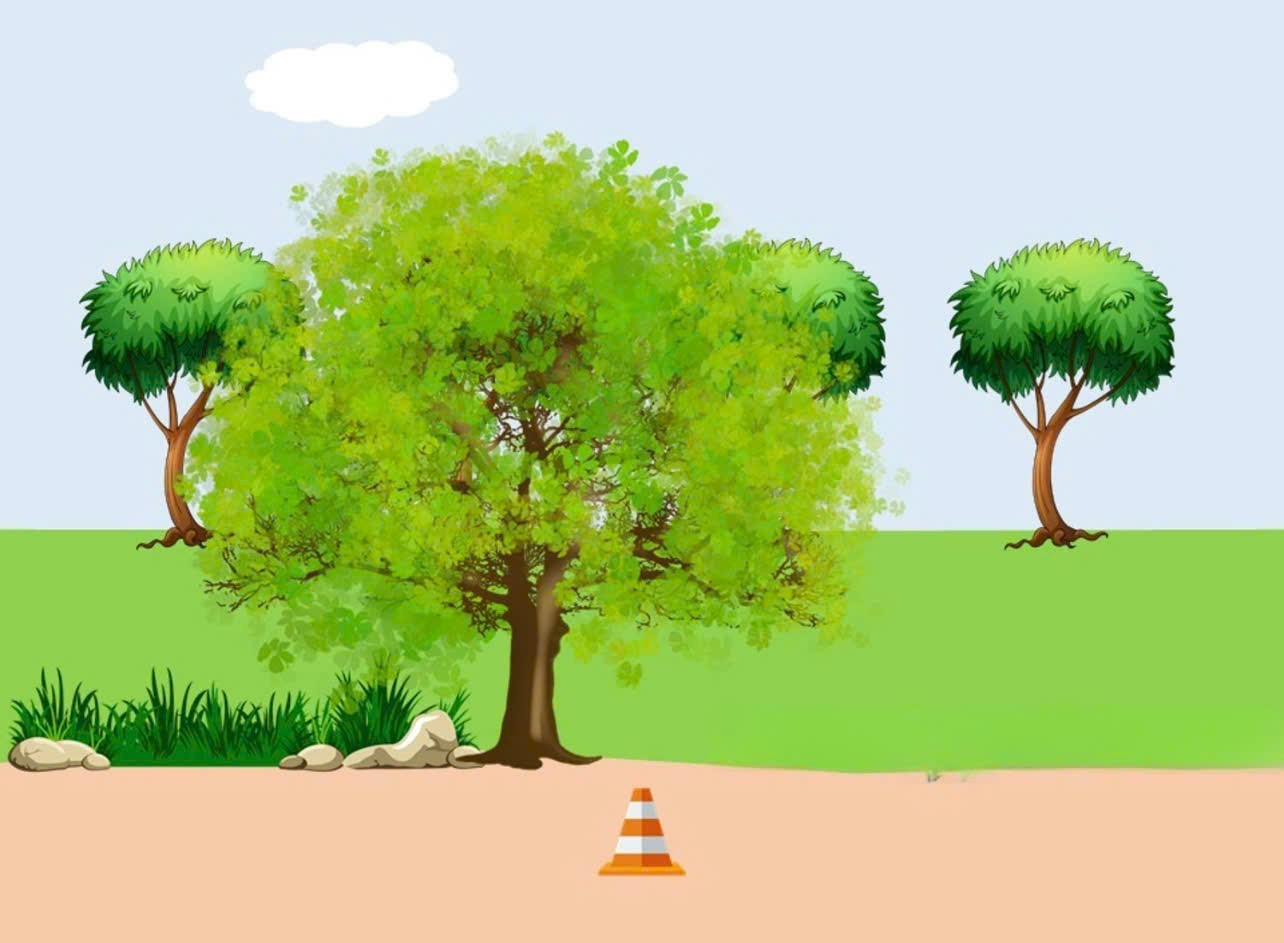 Không trả lời được thì mình giúp cho để qua vòng nhé!
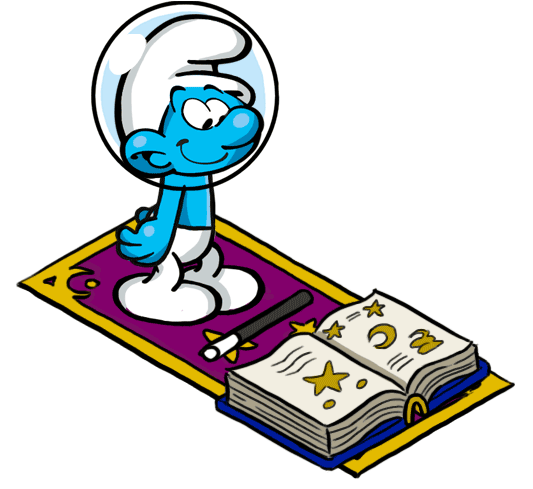 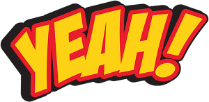 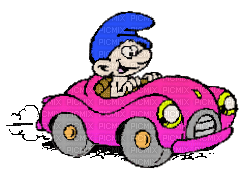 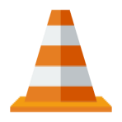 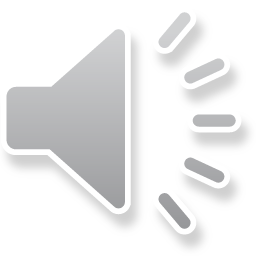 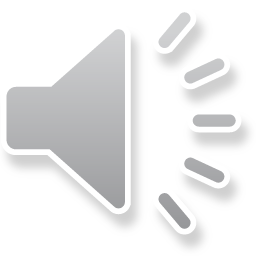 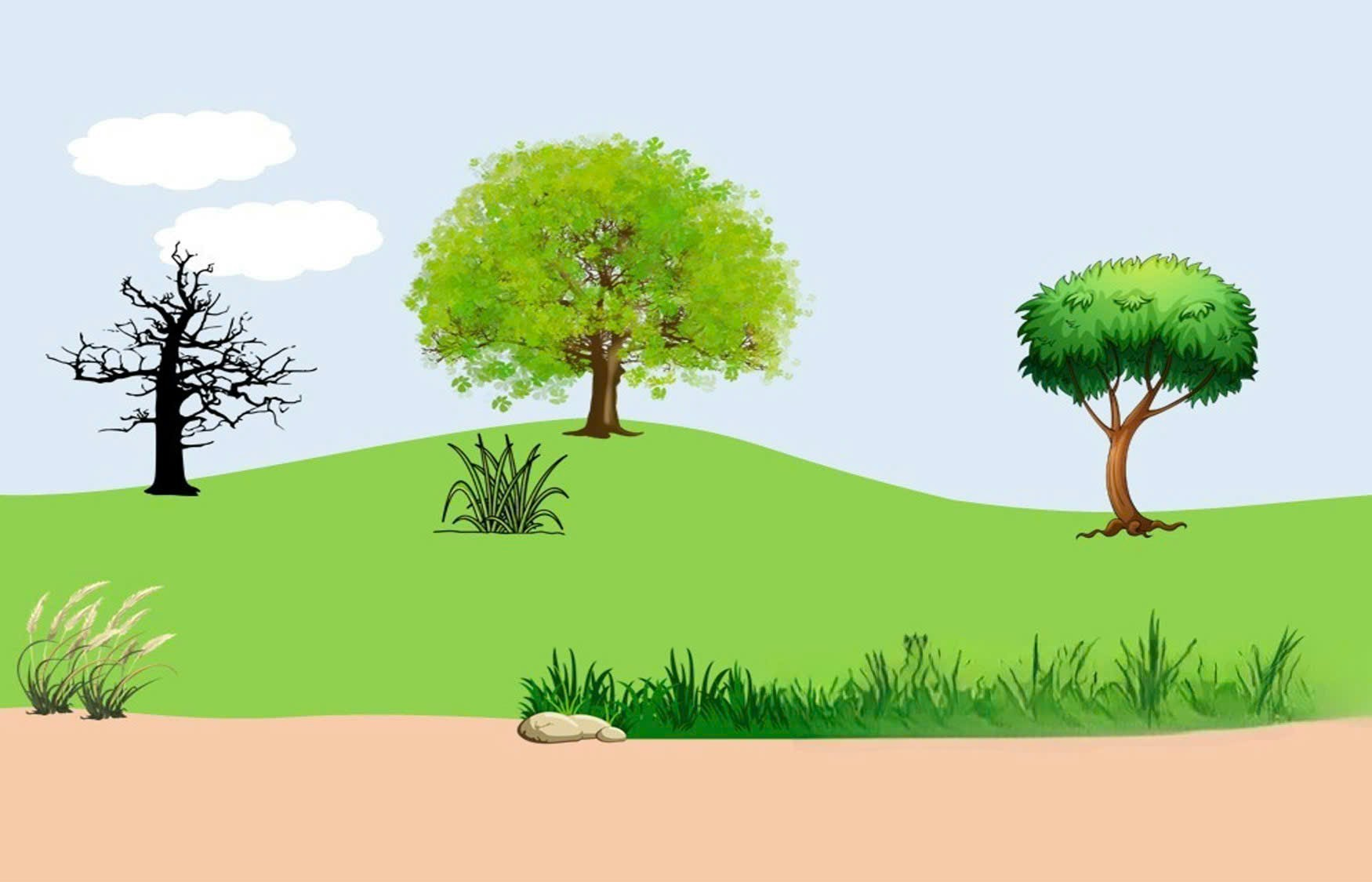 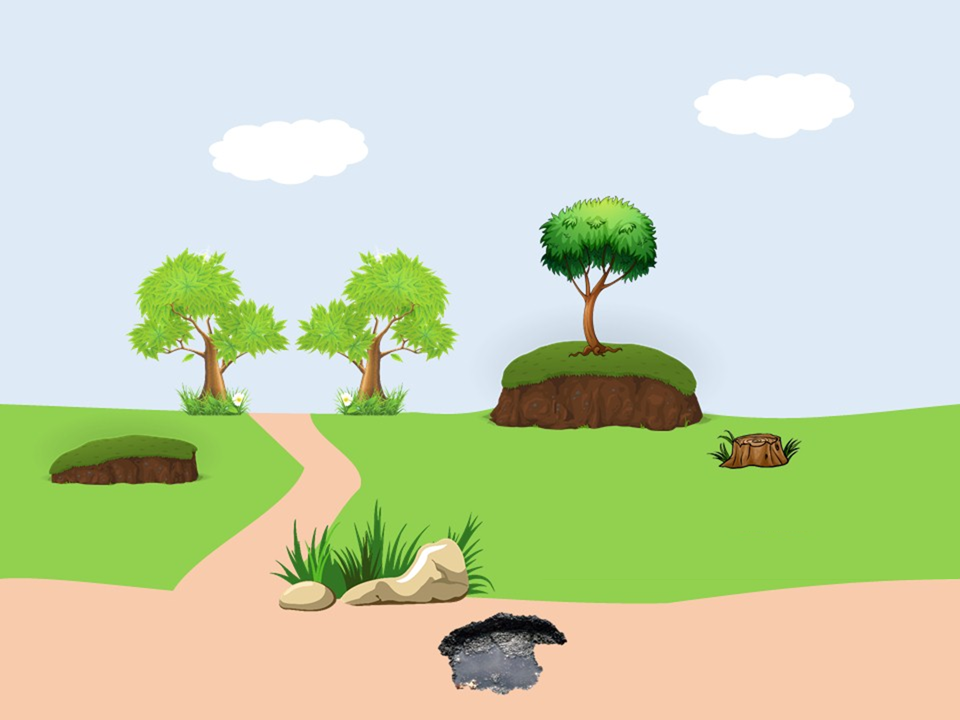 Không trả lời được thì mình giúp cho để qua vòng nhé!
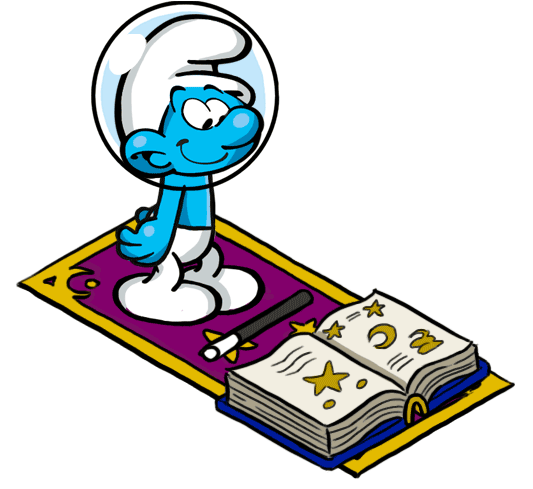 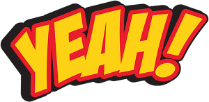 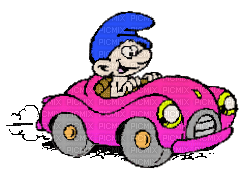 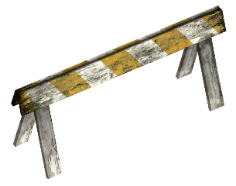 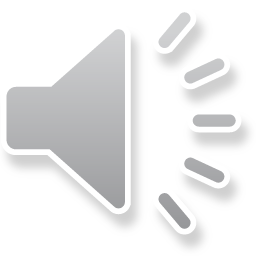 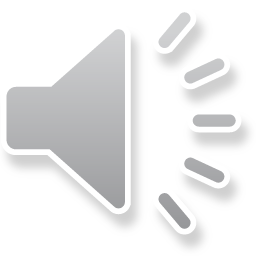 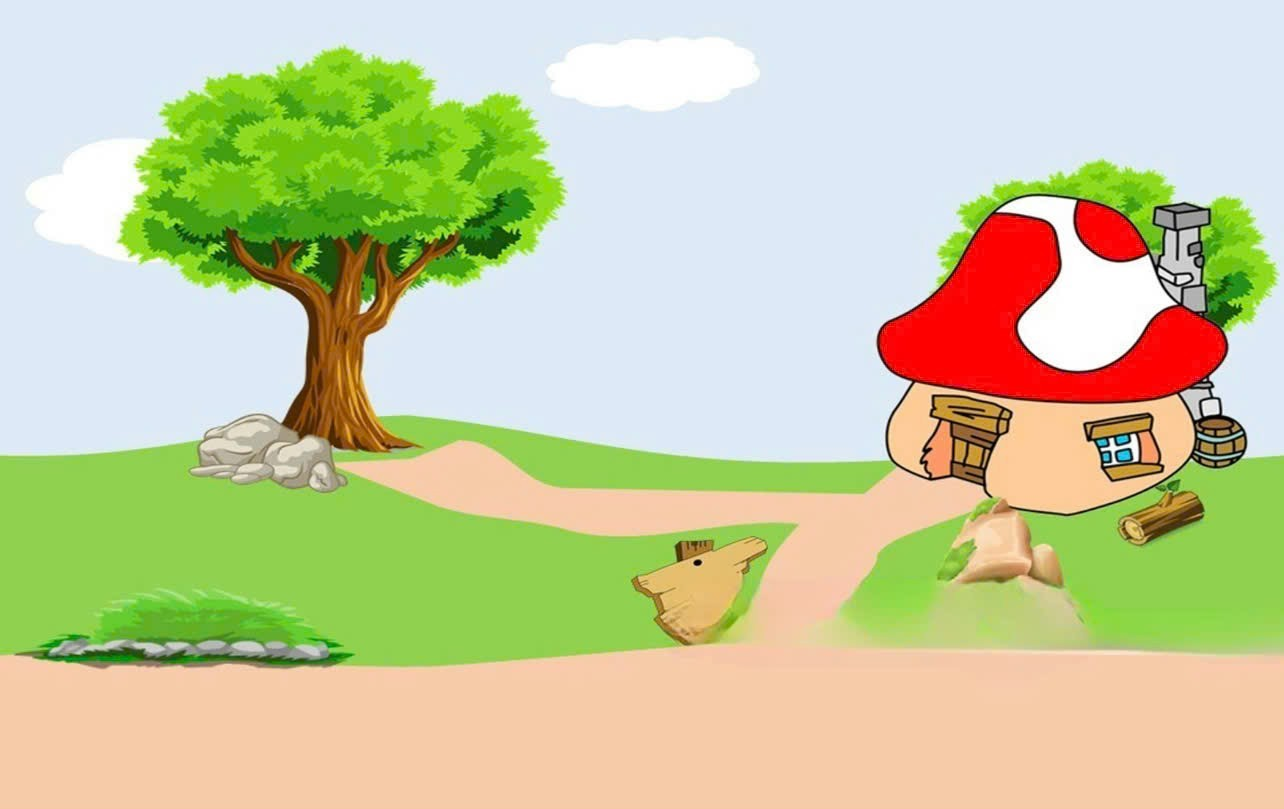 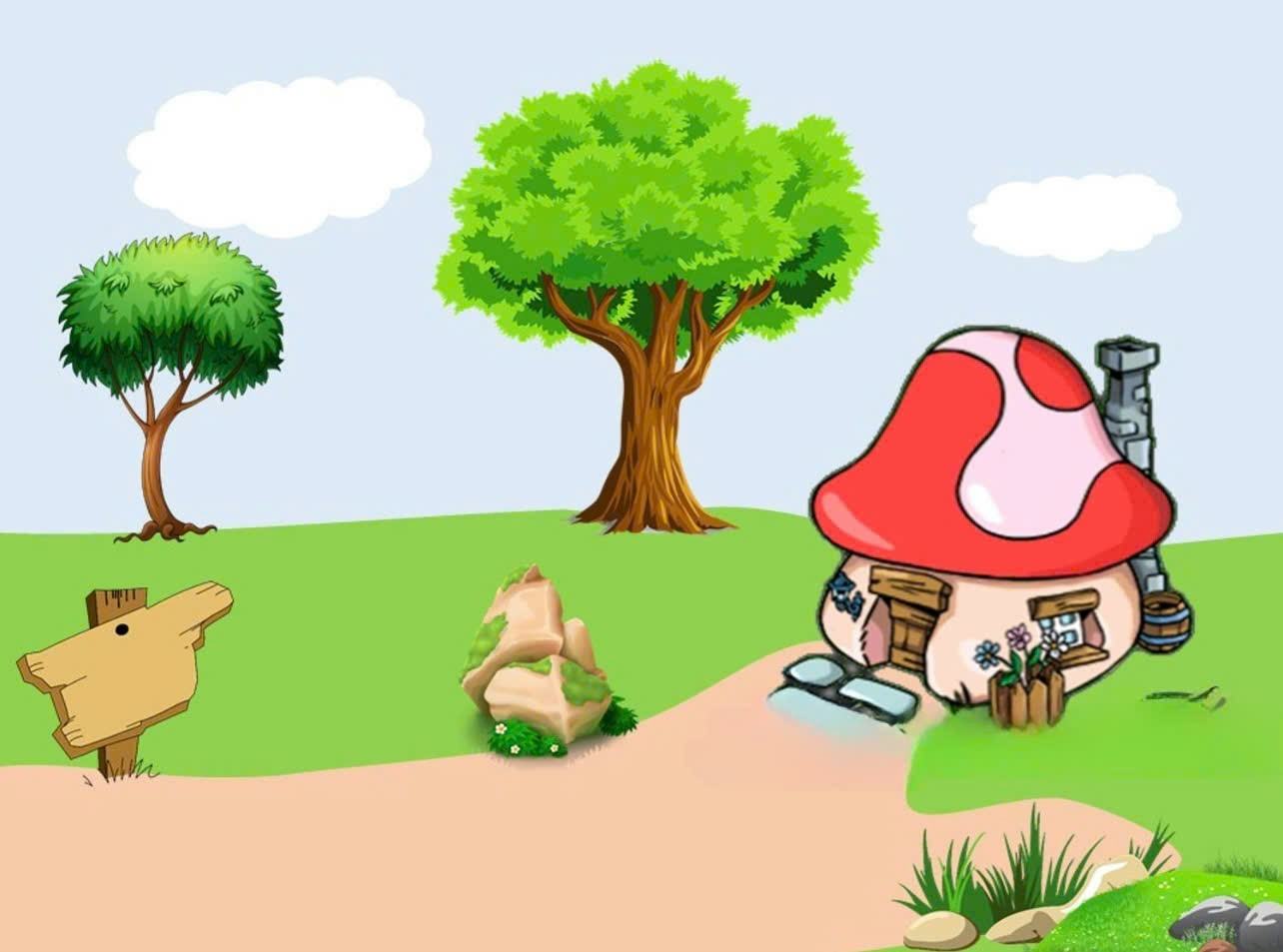 CHÀO MỪNG TÍ XÌ TRUM VỀ NHÀ
Không trả lời được thì mình giúp cho để qua vòng nhé!
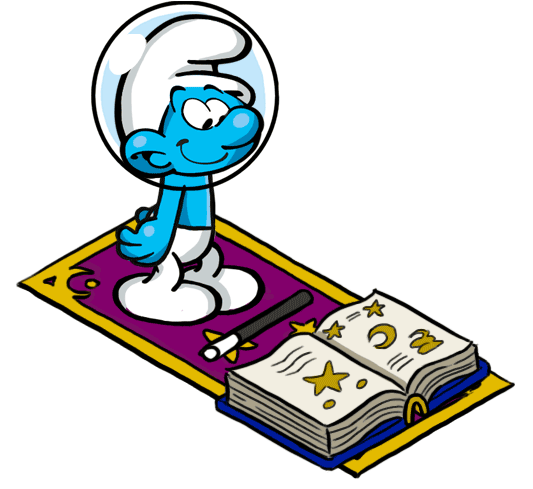 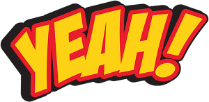 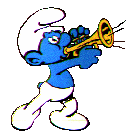 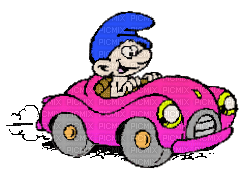 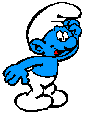 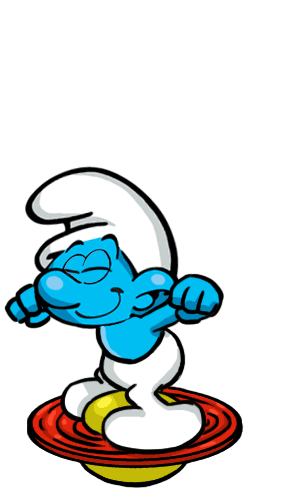 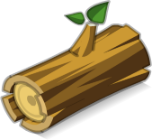 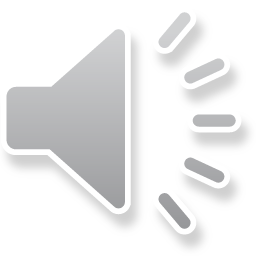 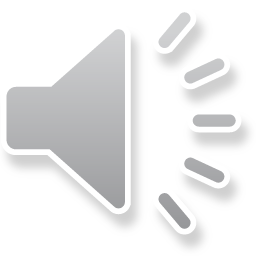 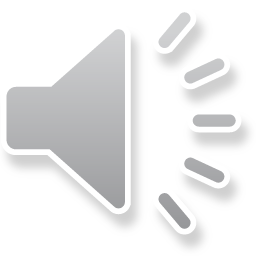 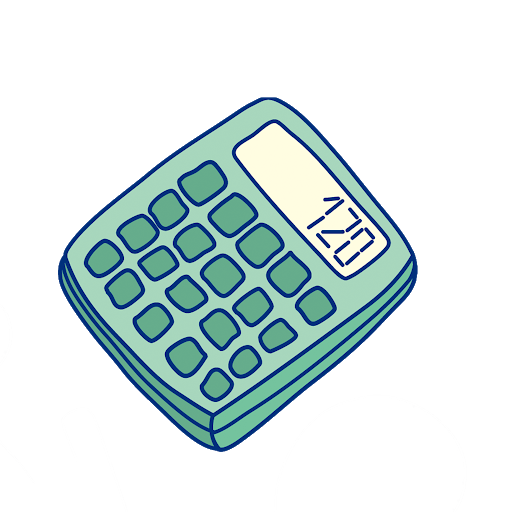 2
Tính giá trị biểu thức
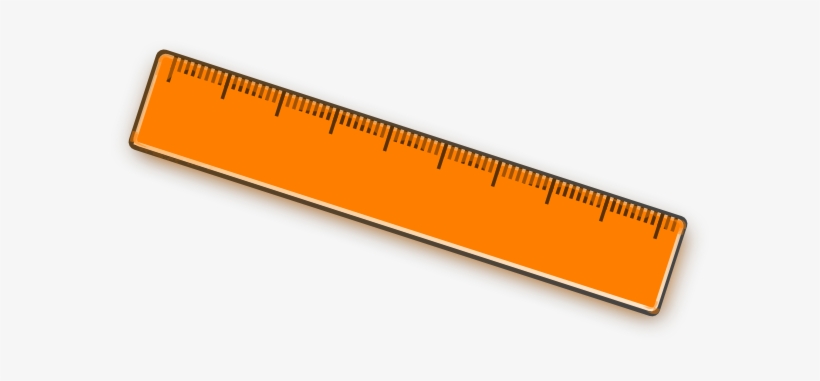 [Speaker Notes: Thiết kế: Hương Thảo – Zalo 0972.115.126. Các nick khác đều là giả mạo, ăn cắp chất xám]
3
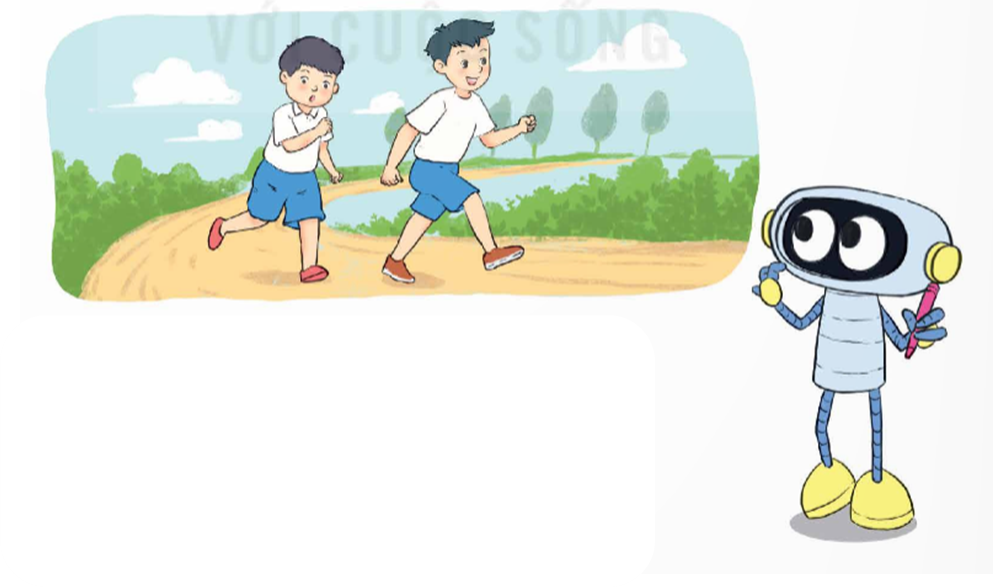 4
[Speaker Notes: Thiết kế: Hương Thảo – Zalo 0972.115.126. Các nick khác đều là giả mạo, ăn cắp chất xám.
Facebook: https://www.facebook.com/huongthaoGADT]
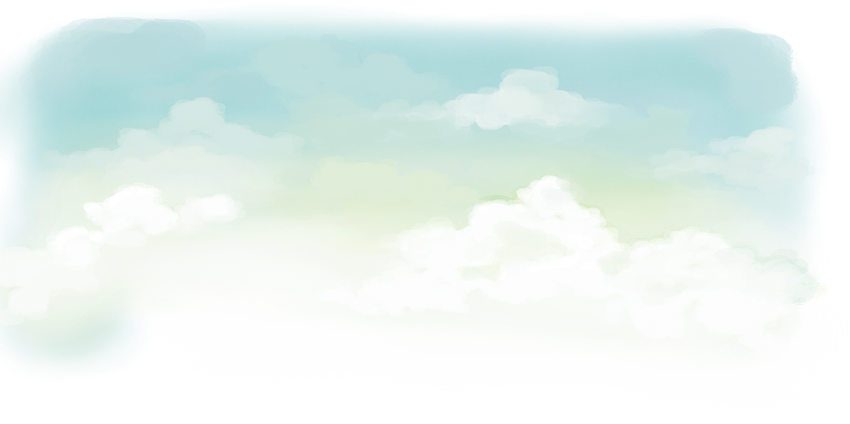 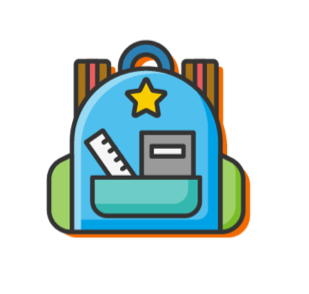 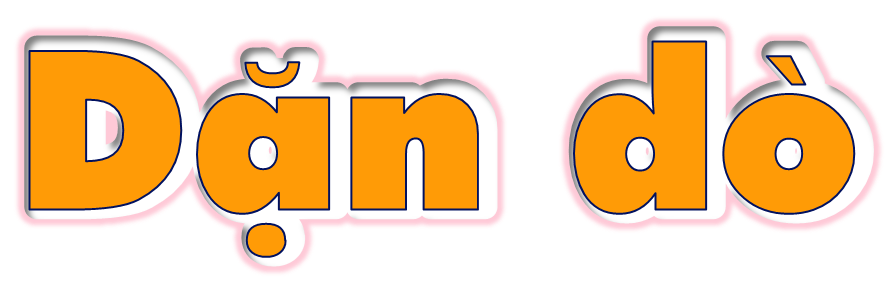 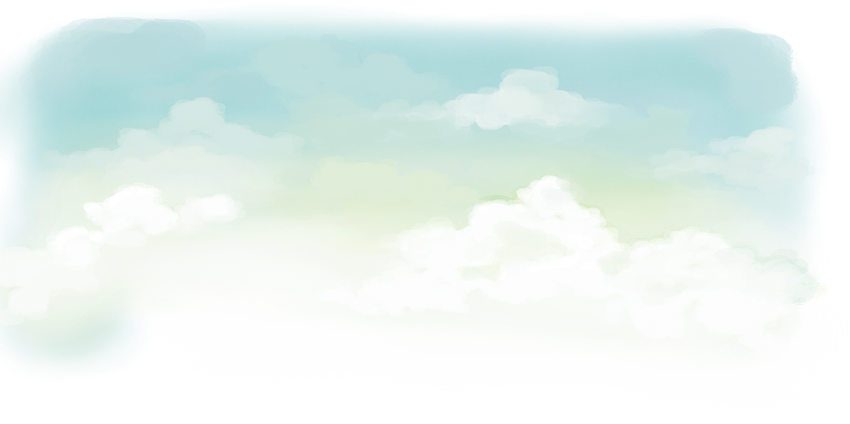 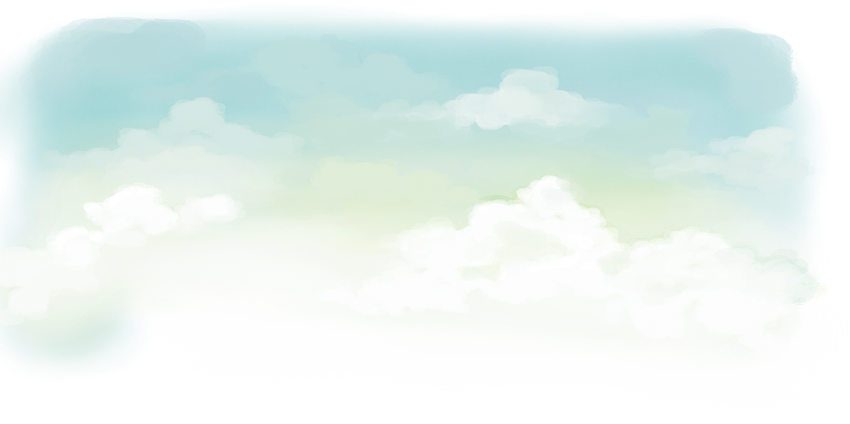 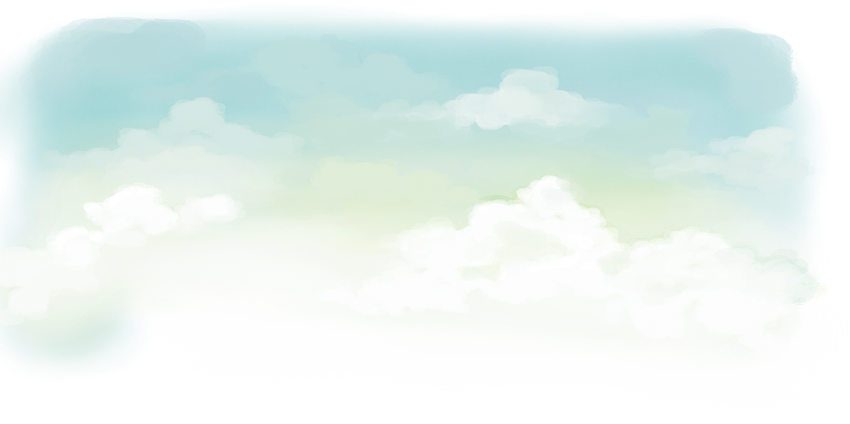 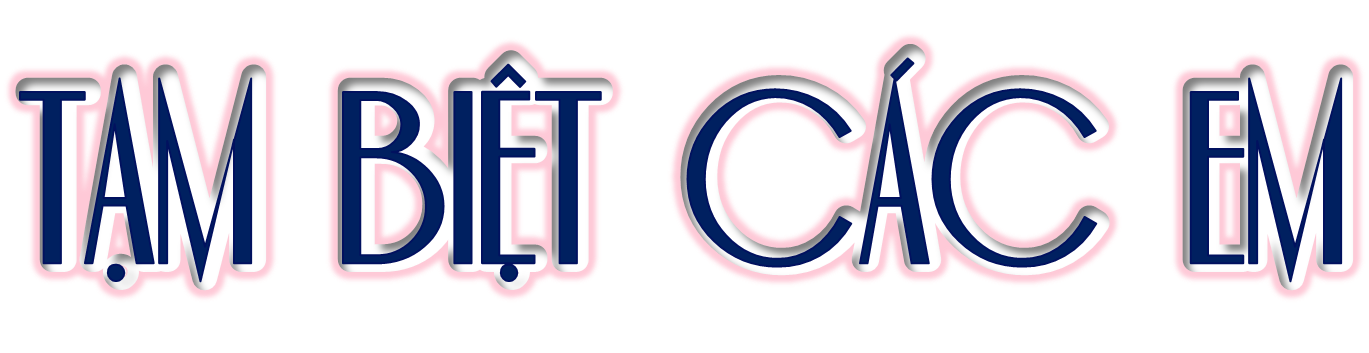 [Speaker Notes: Thiết kế: Hương Thảo – Zalo 0972.115.126. Các nick khác đều là giả mạo, ăn cắp chất xám.
Facebook: https://www.facebook.com/huongthaoGADT]